español, con Quique
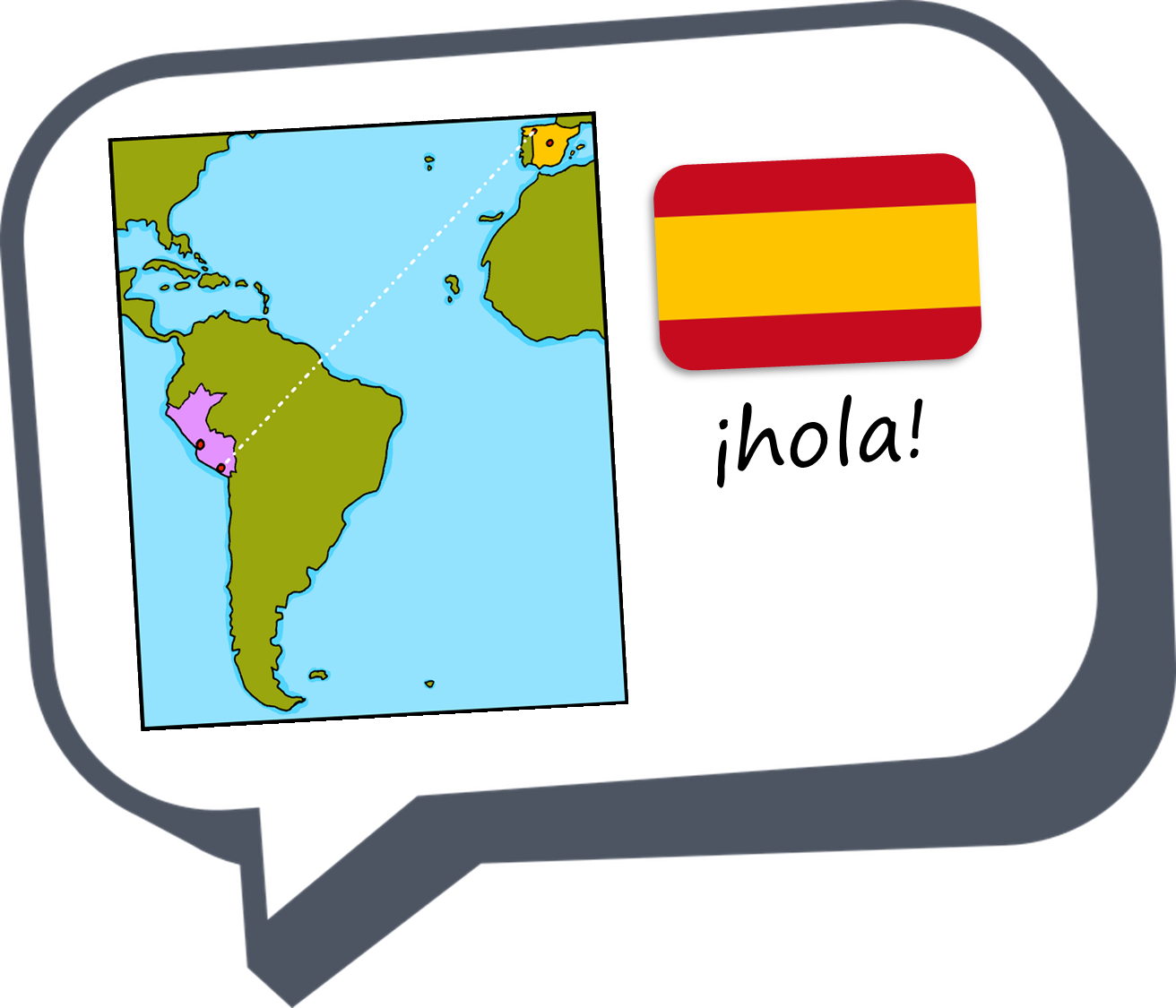 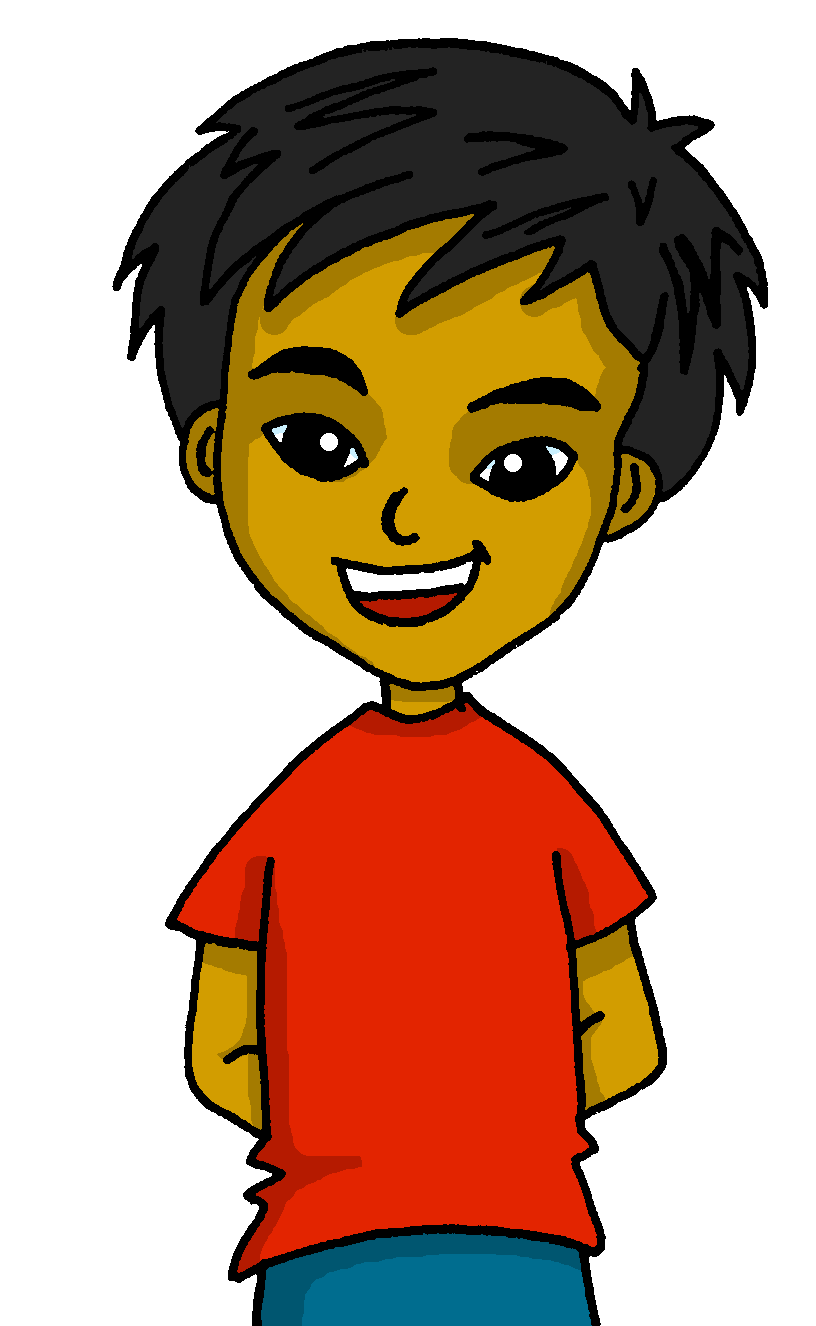 Saying where you are going and what there is there
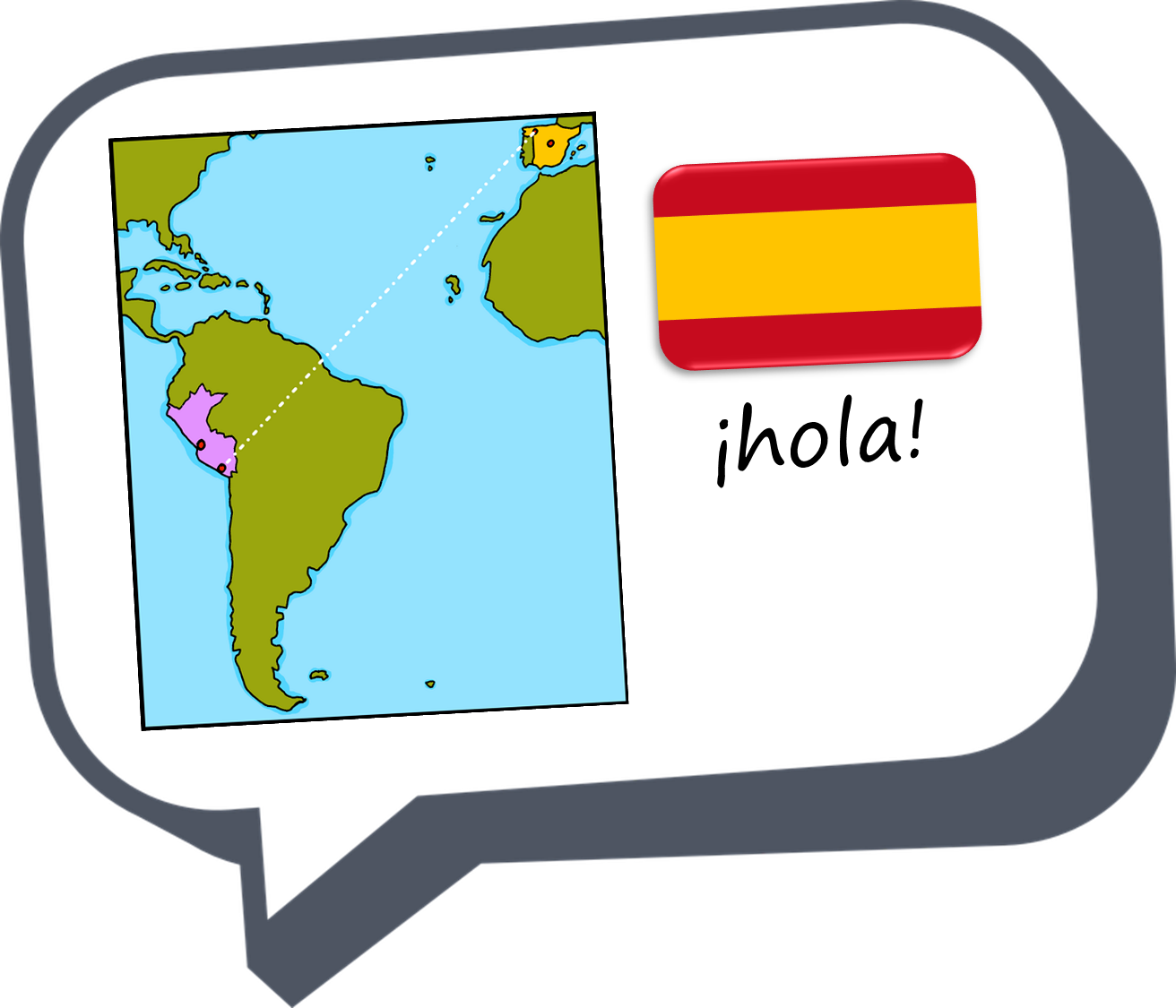 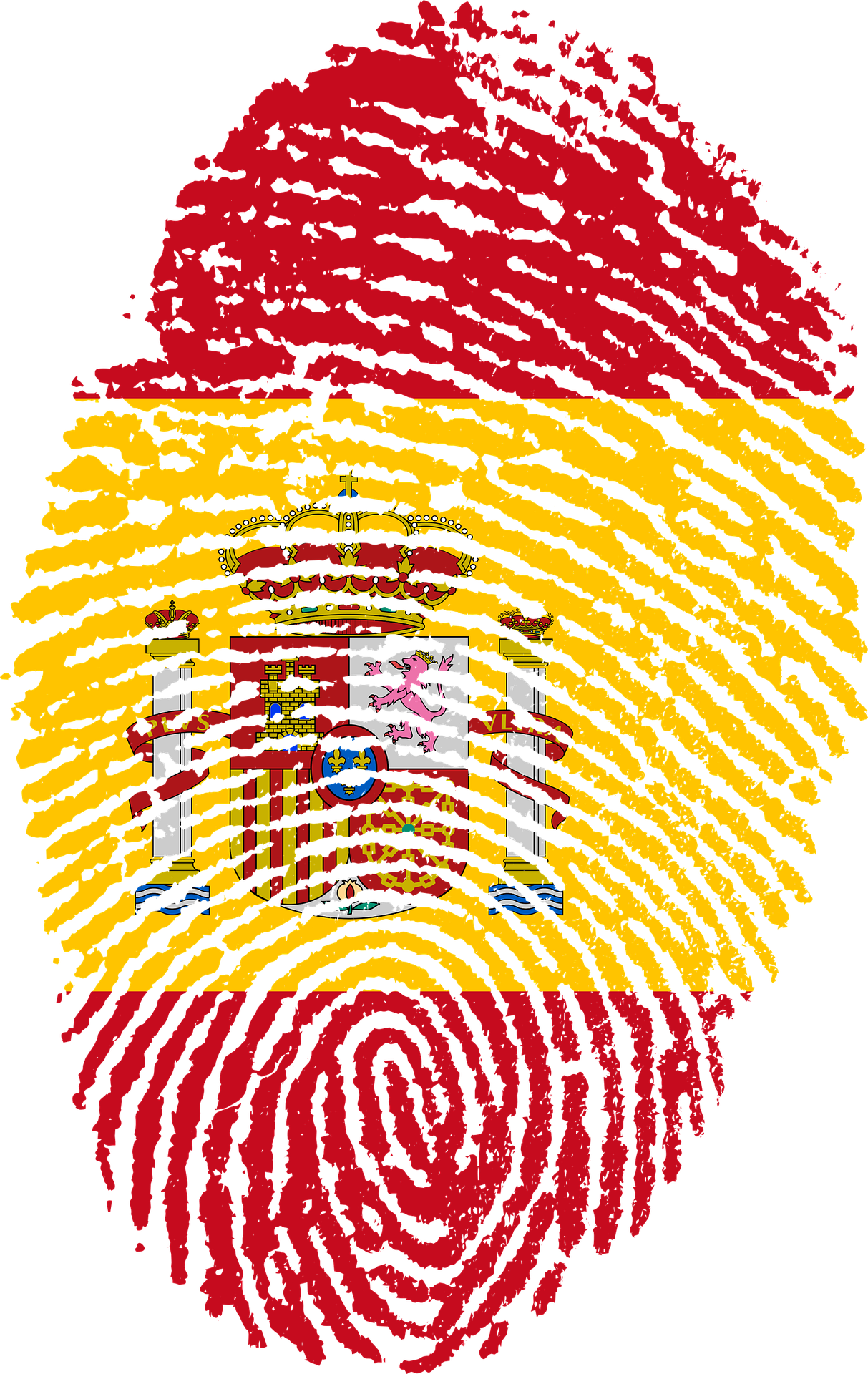 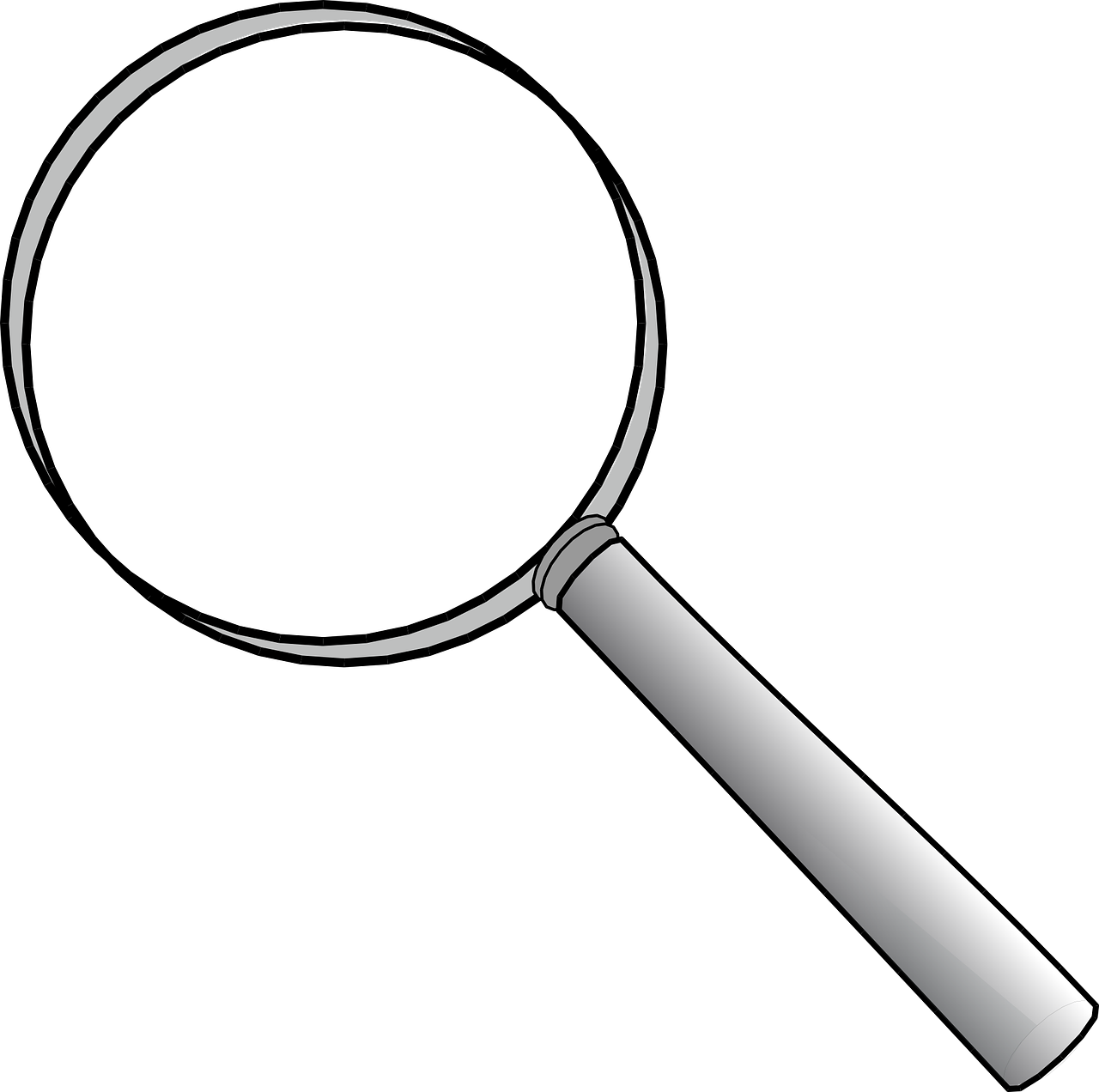 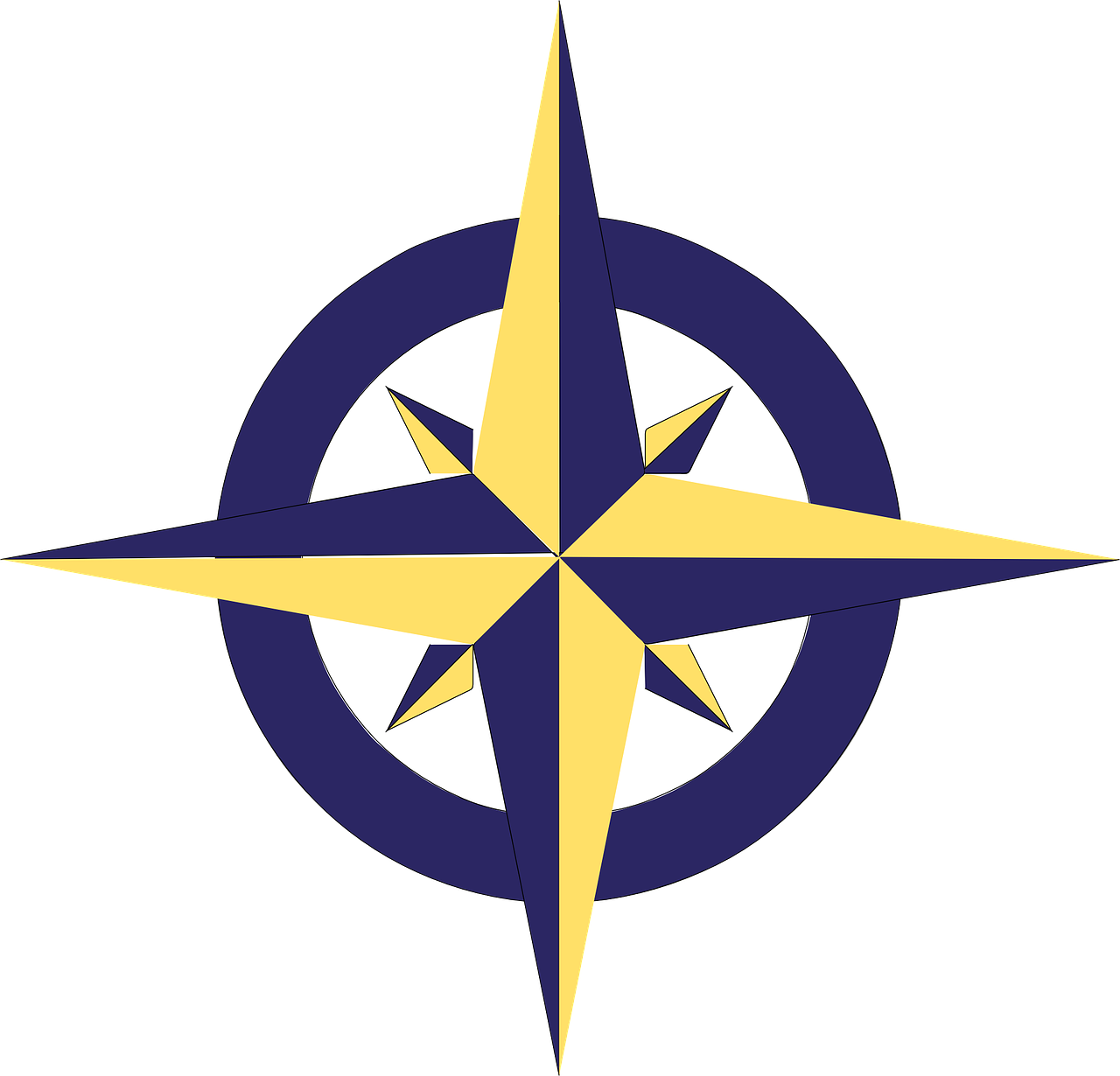 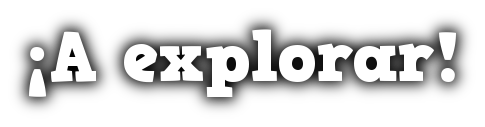 azul
ir [to go]: voy & va
Contractions (al vs. a la)
SSC: [b] [v]
[Speaker Notes: Artwork by Steve Clarke. All additional pictures selected are available under a Creative Commons license, no attribution required.

The frequency rankings for words that occur in this PowerPoint which have been previously introduced in the resources are given in the SOW (excel document) and in the resources that first introduced and formally re-visited those words. 

Phonics: revisit SSC [b] and [v]
Vocabulary (new words in bold): ir, voy, va [33] campo [342] ciudad [178] España [>5000] este [24] norte [624] oeste [2416] sur [661] a [8] el [1] la [1]

Revisit 1: ayudar [328]  limpiar [1713] tocar [327]  abuela [783]  caballo [907] casa [106] cocina [1214] guitarra [2705] vaca [2775] de [2] dentro [548] fuera [299] 
Revisit 2: tiene [8] cara [337] médico [692] nariz [1570] ojo [169] oreja [2095] pelo [873] profesor / profesora [501] azul [811] corto [1055]  grande [66] gris [1751] largo [300] moreno [3304] negro [307] pequeño [202] redondo [2470] rubio [2861] verde [812] los / las [1]

Glossed: el viaje [519] costa [896] 


Source: Davies, M. & Davies, K. (2018). A frequency dictionary of Spanish: Core vocabulary for learners (2nd ed.). Routledge: London

For any other words that occur incidentally in this PowerPoint, frequency rankings will be provided in the notes field wherever possible.]
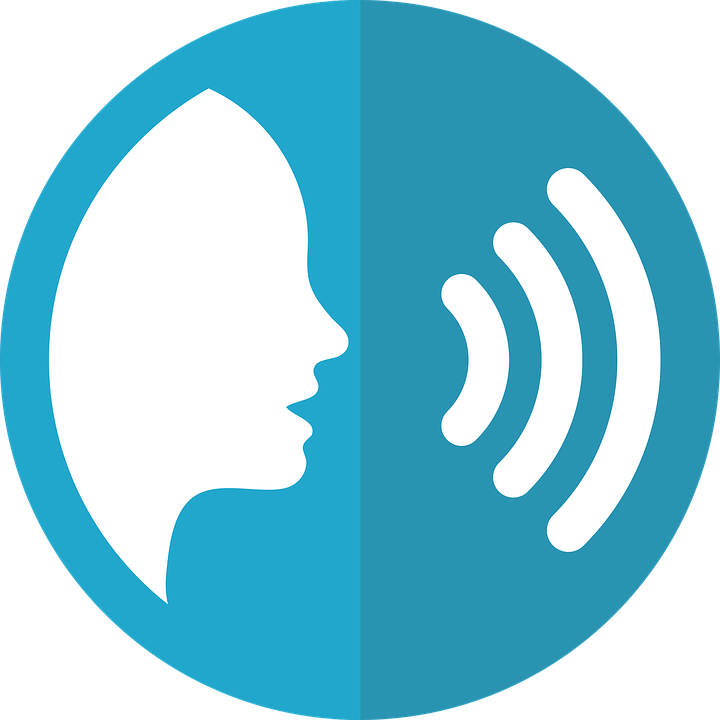 [b]
abuela
pronunciar
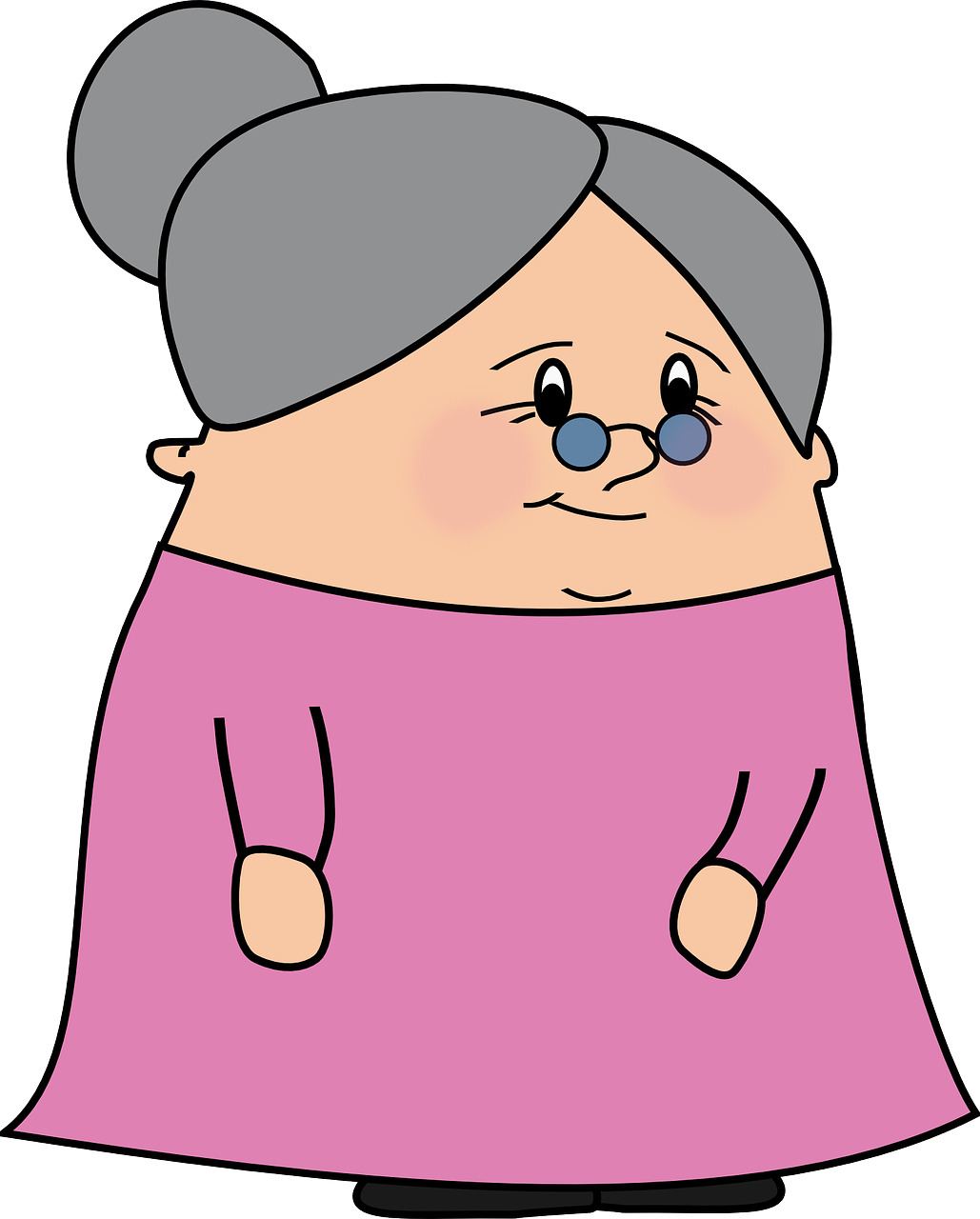 [Speaker Notes: Timing: 1 minute

Aim: To revisit SSC [b]

Procedure:
To recap and elicit the pronunciation of the individual SSC [b]

Click to bring the picture & get students to repeat (with gesture, if using).

Gesture suggestion: Spanish sign language for ‘abuela’ can be viewed here as a possible gesture:
https://www.youtube.com/watch?v=cxOcDkvKaJY]
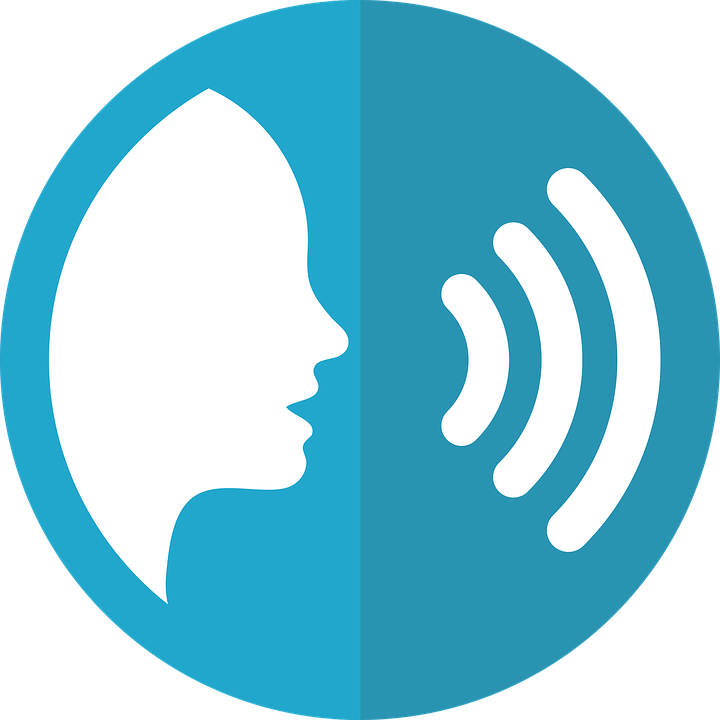 [v]
ver
Notice [v] has the same sound as [b] .
pronunciar
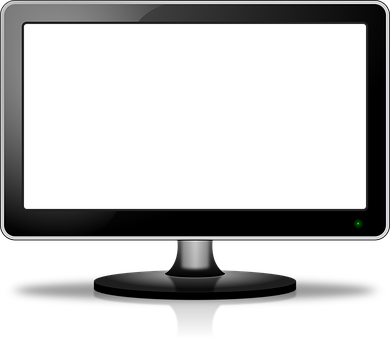 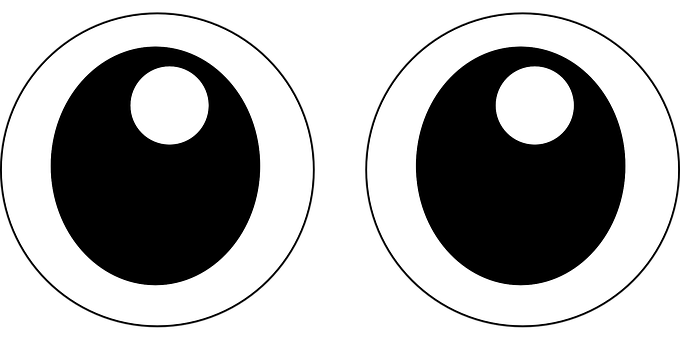 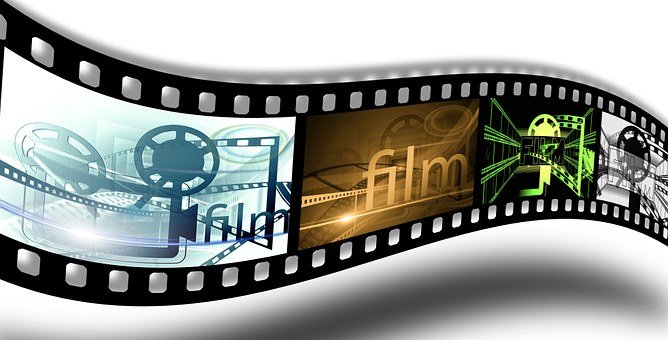 [Speaker Notes: Timing: 1 minute

Aim: To revisit SSC [v]

Procedure:
To recap and elicit the pronunciation of the individual SSC [v]

Click to bring the picture & get students to repeat (with gesture, if using).

Gesture suggestion: point index and middle fingers of right hand towards the eyes and then away from the face to point forwards, gesturing ‘seeing you, looking at you’.]
¡A practicar!
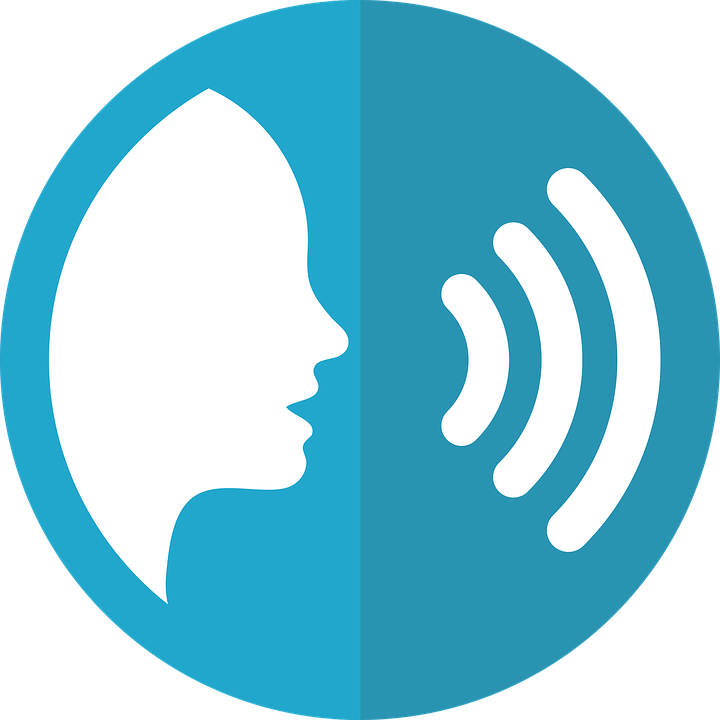 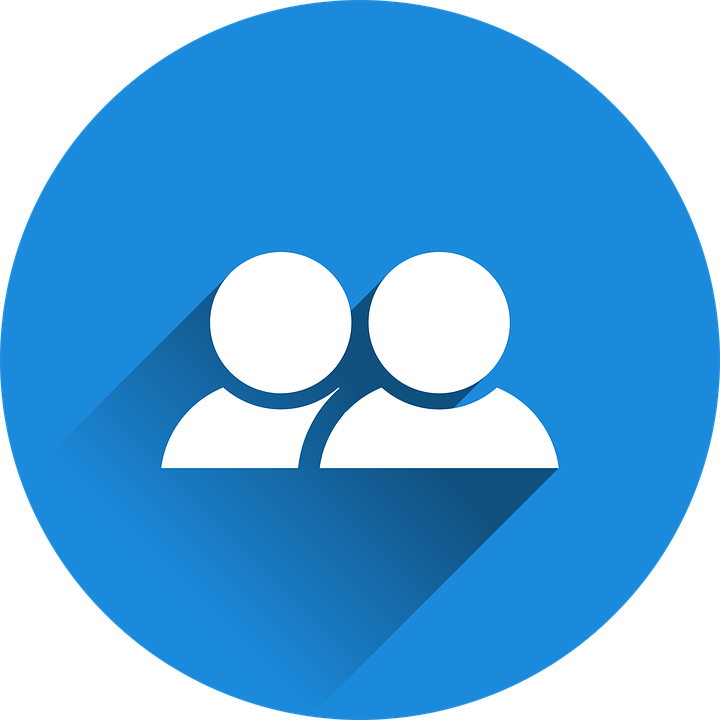 Burgos
Bilbao
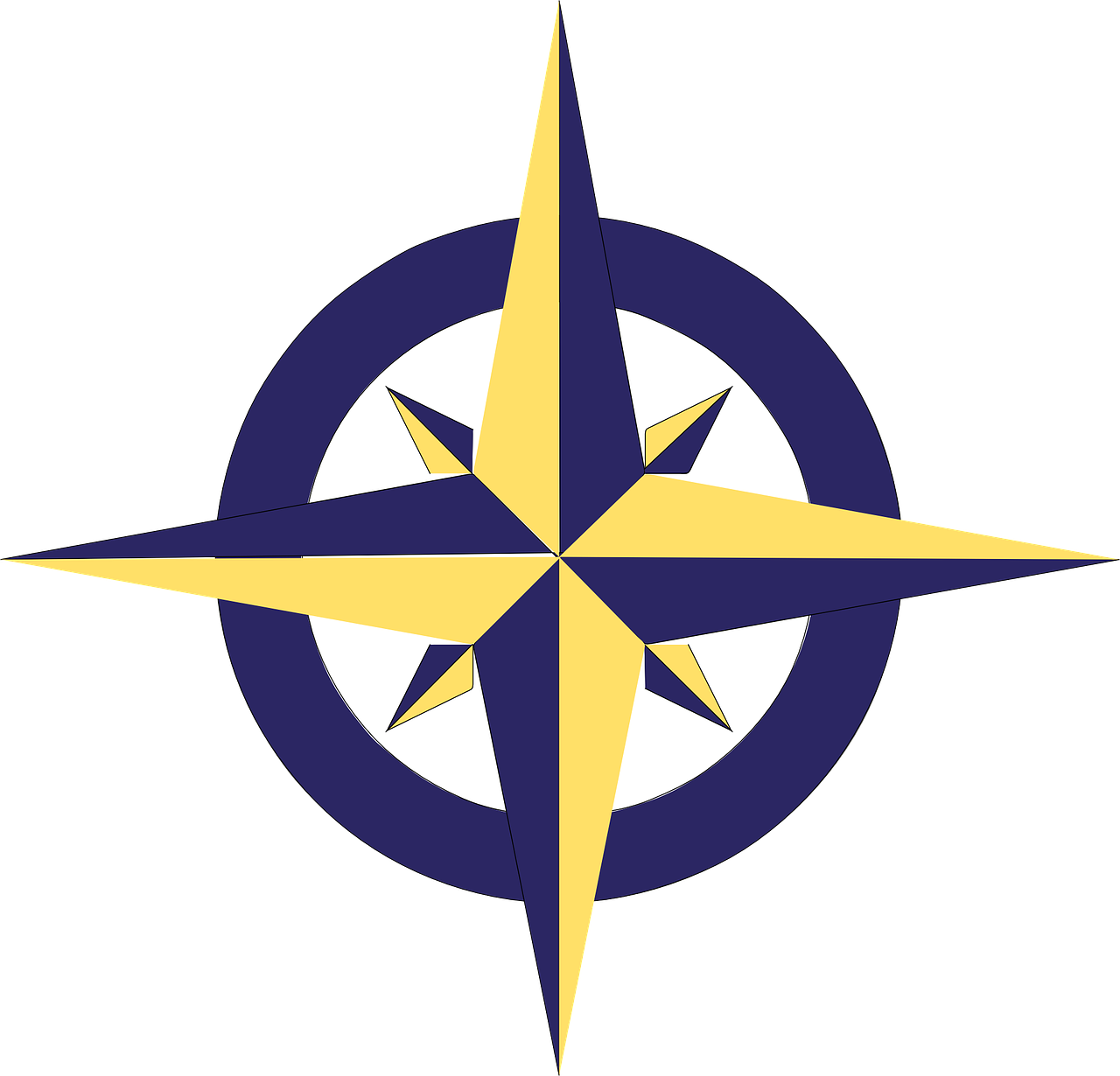 pronunciar
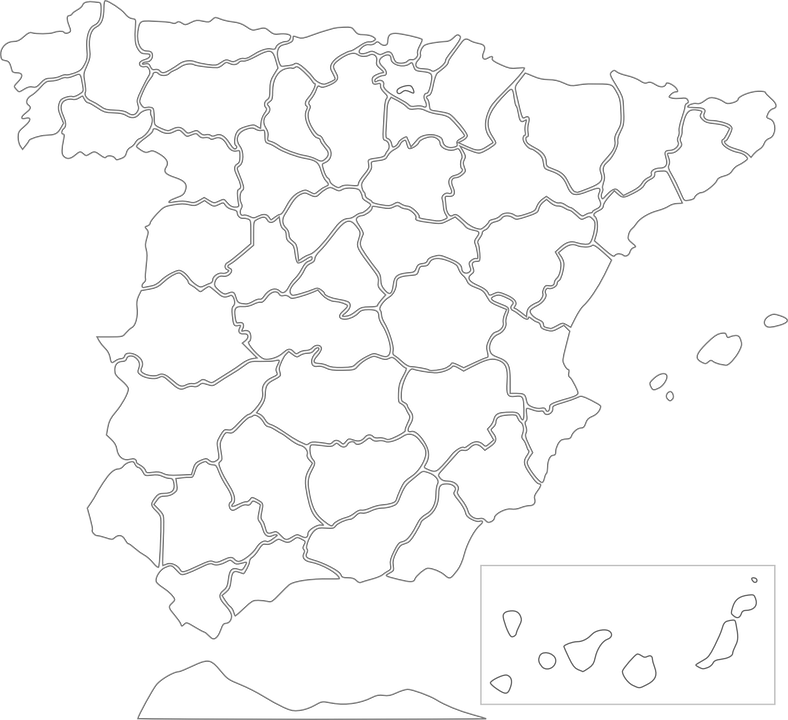 45 segundos
Segovia
Barcelona
Ávila
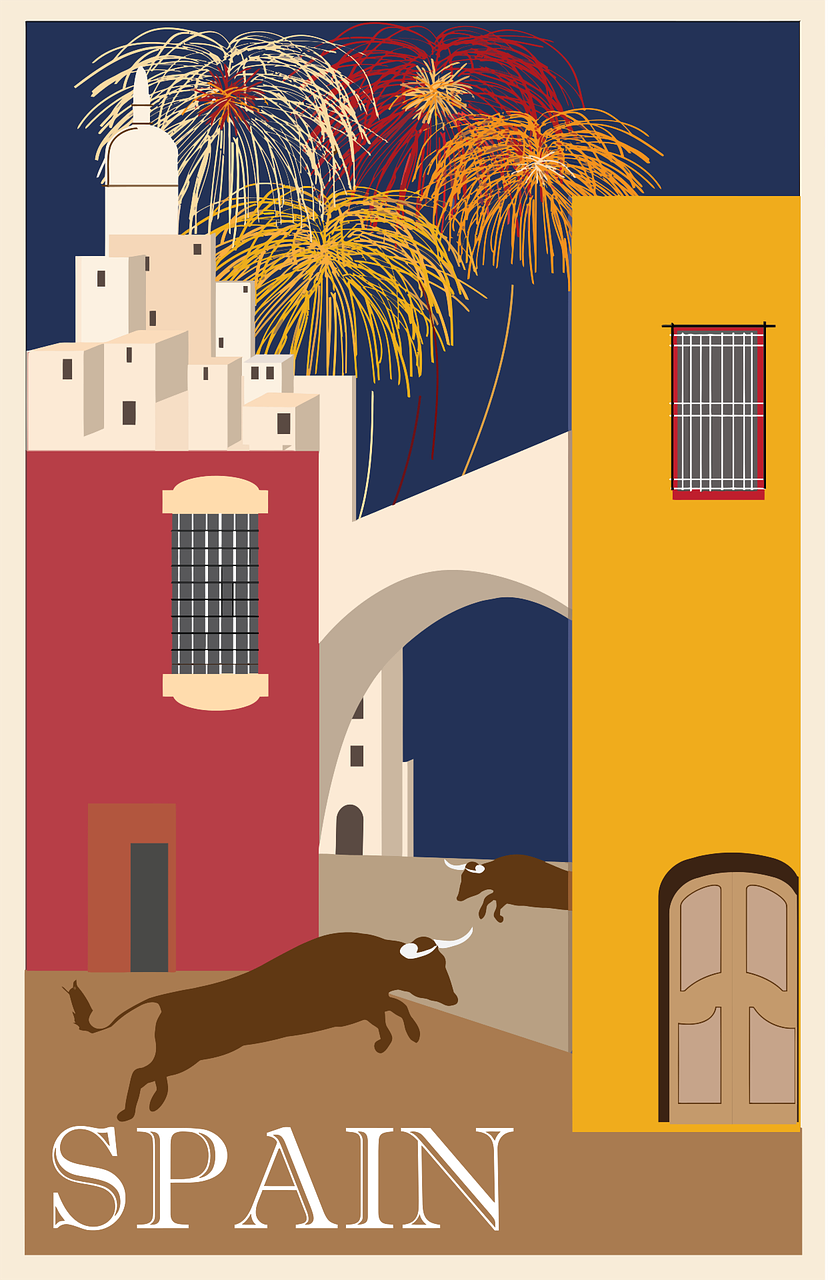 Badajoz
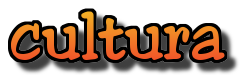 Valencia
Albacete
Sevilla
INICIO
[Speaker Notes: Timing: 3 minutes 

Aim: to practise reading aloud [b] [v] with unknown word (cities in Spain)
Procedure:
Pupils practise (chorally) saying all the city names, starting from Burgos and going round clockwise.
Start the timer.
3.   The 2nd time around, in pairs, one pupil secretly selects a city and his/her partner has to try to say it is within the time.  Then they swap roles and play again.]
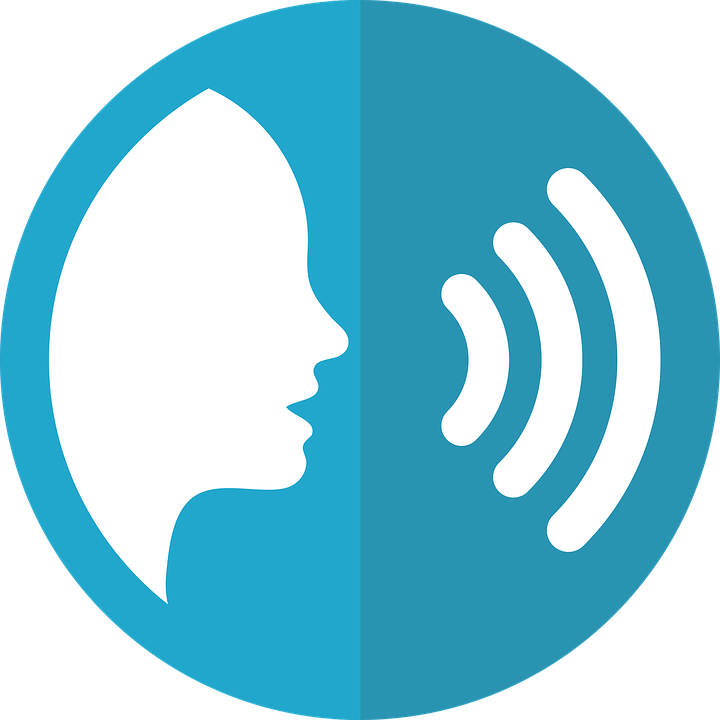 el norte
Leer y hablar
hablar
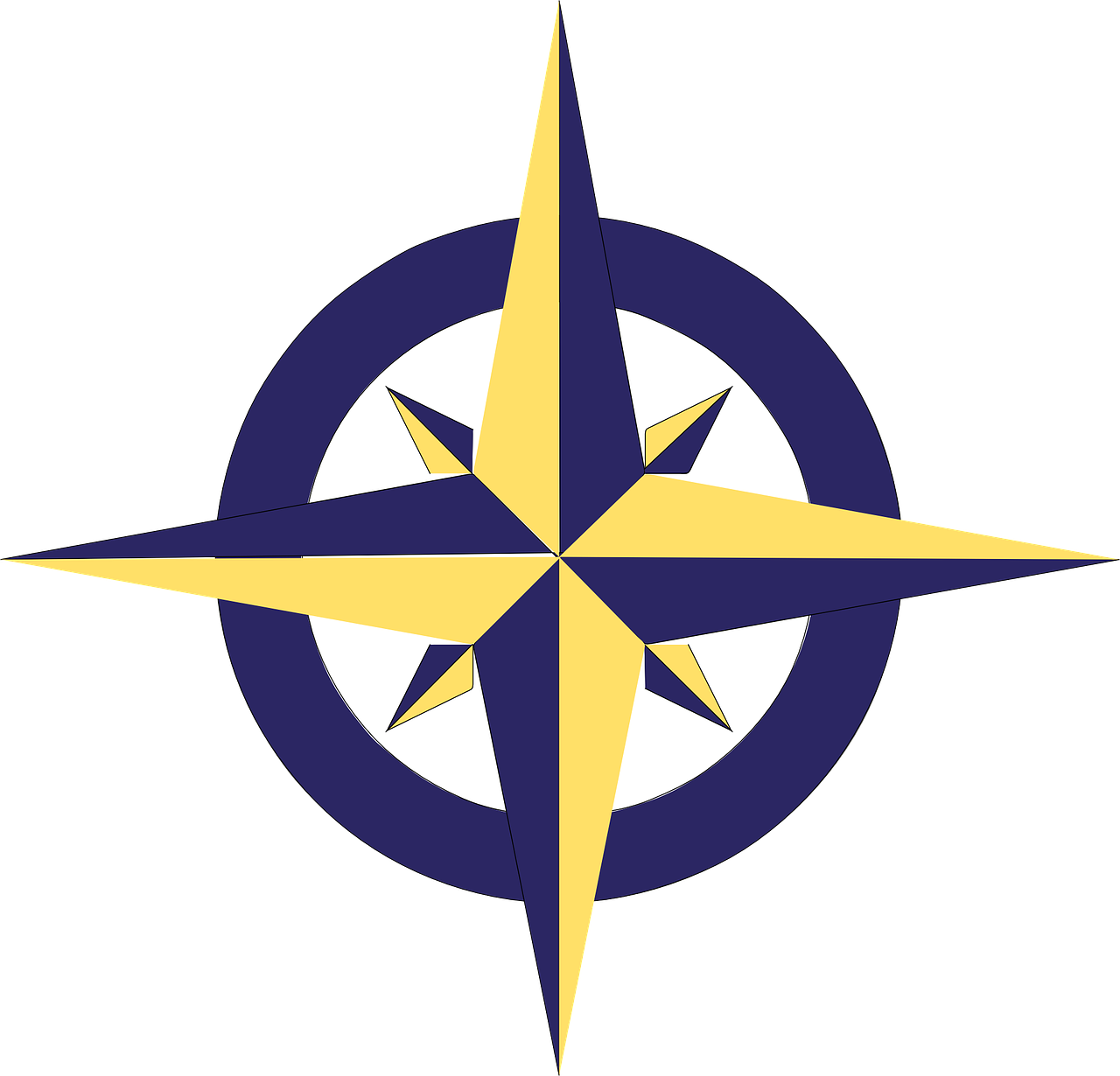 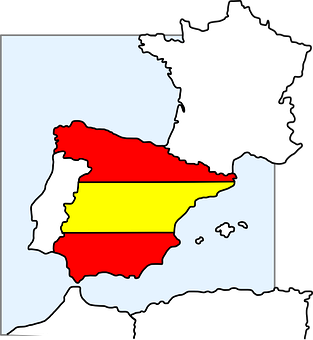 [Speaker Notes: Timing: 4 minutes (four pairs of slides, one per point of the compass) [1/4] 

Aim: to present new items of vocabulary (points of the compass) 

Procedure:
 Teacher gets pupils to repeat and clarifies meaning before moving to next slide.
 Teacher reads the question in SP.
 Pupils locate the two cities in the north. Teachers could ask ¿Sevilla está en el norte? ¡No..! Sevilla no está el norte… ¿y Albacete? Before bringing up the support on the slide. 
 Teacher elicits full sentences from students.]
¿Qué ciudad* está en el norte?
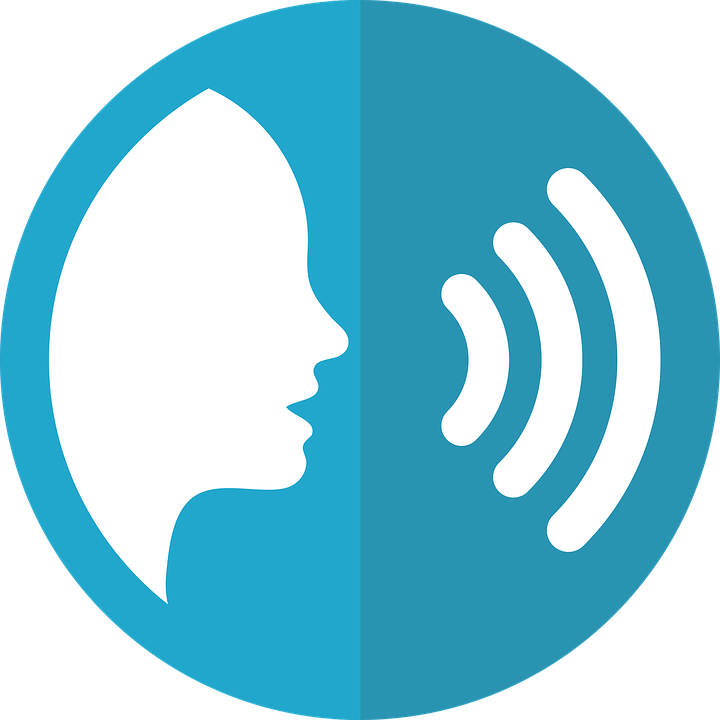 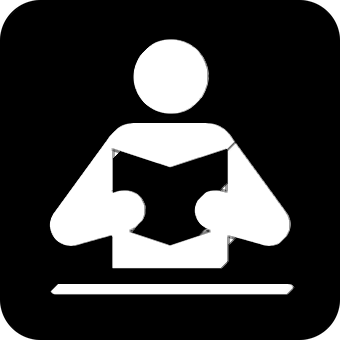 Remember! La ciudad means city.
Leer y hablar
Burgos
_______ está en el norte.
hablar
leer
1
Bilbao
_______ está en el norte.
2
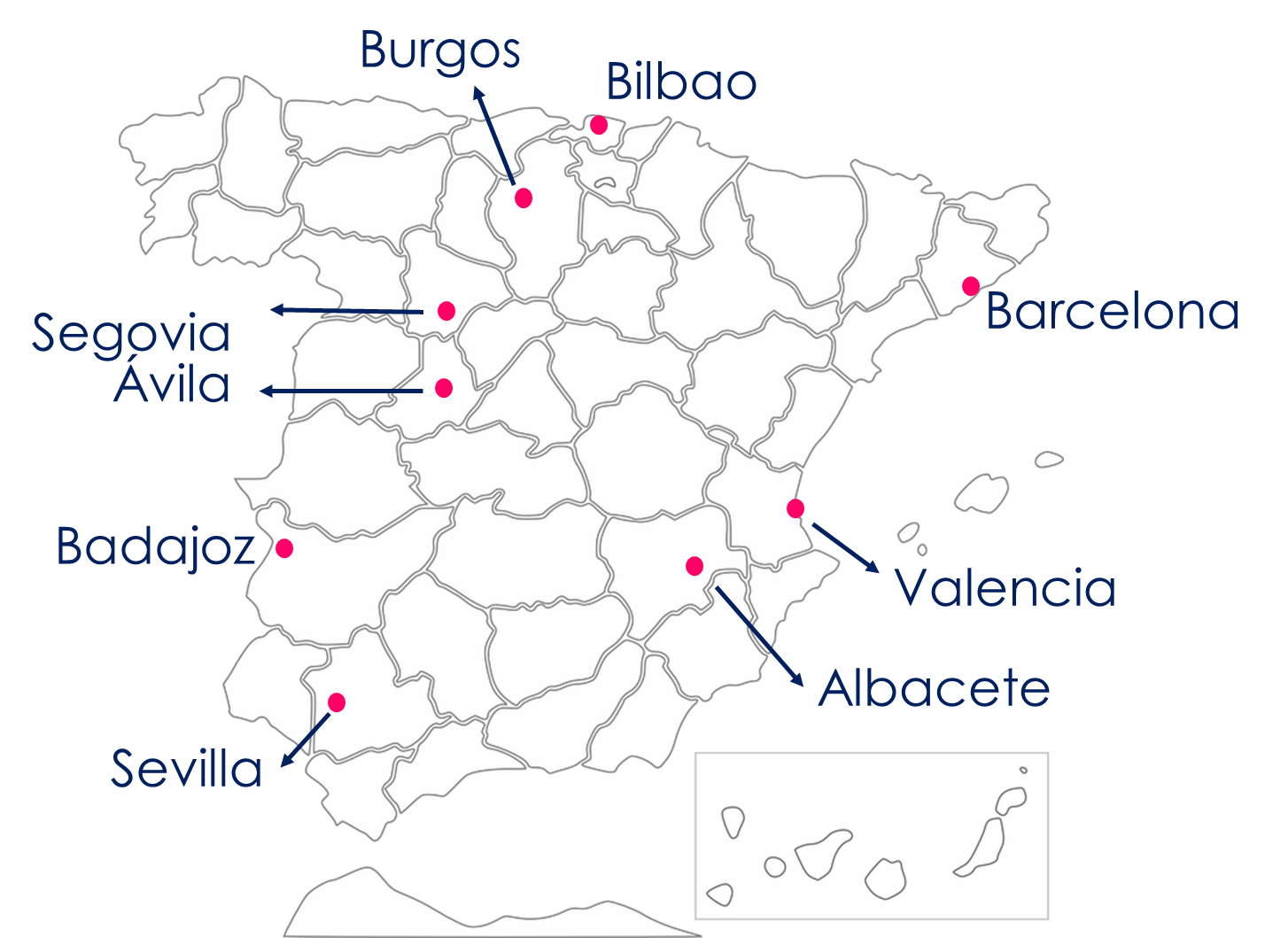 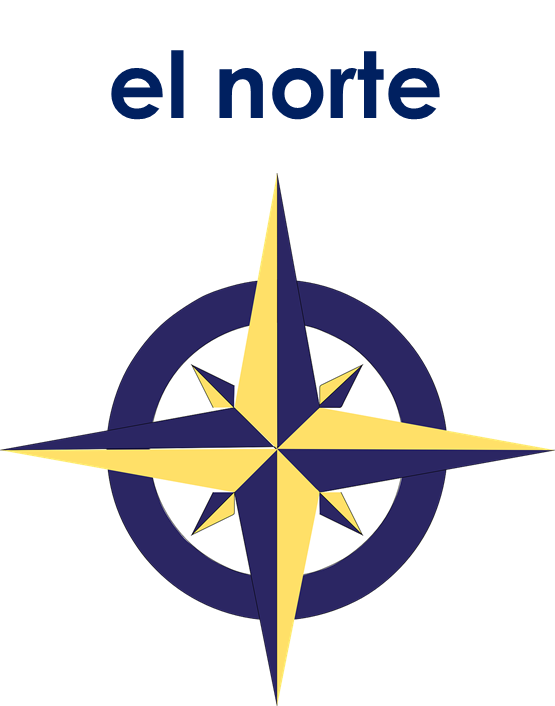 [Speaker Notes: [1/4]

Note: click the audio buttons to hear the full sentences, as required.]
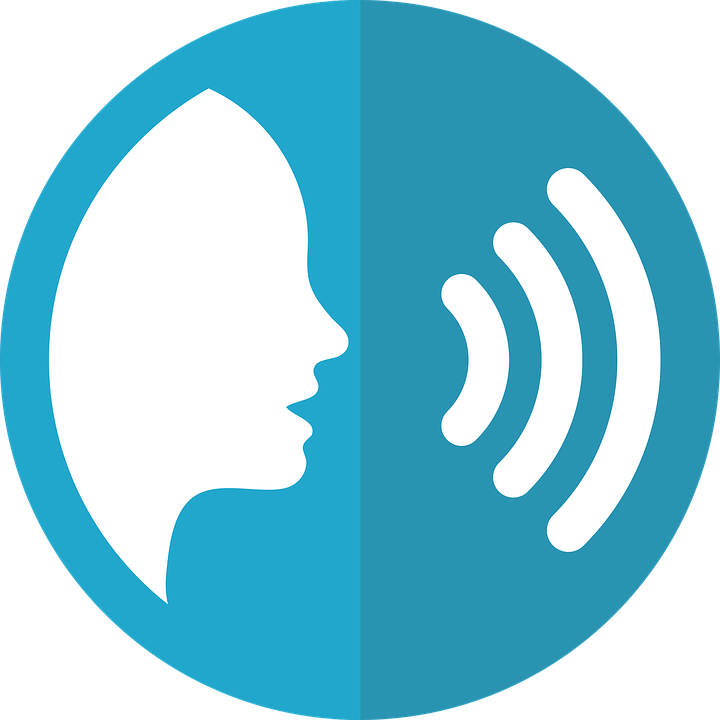 Leer y hablar
hablar
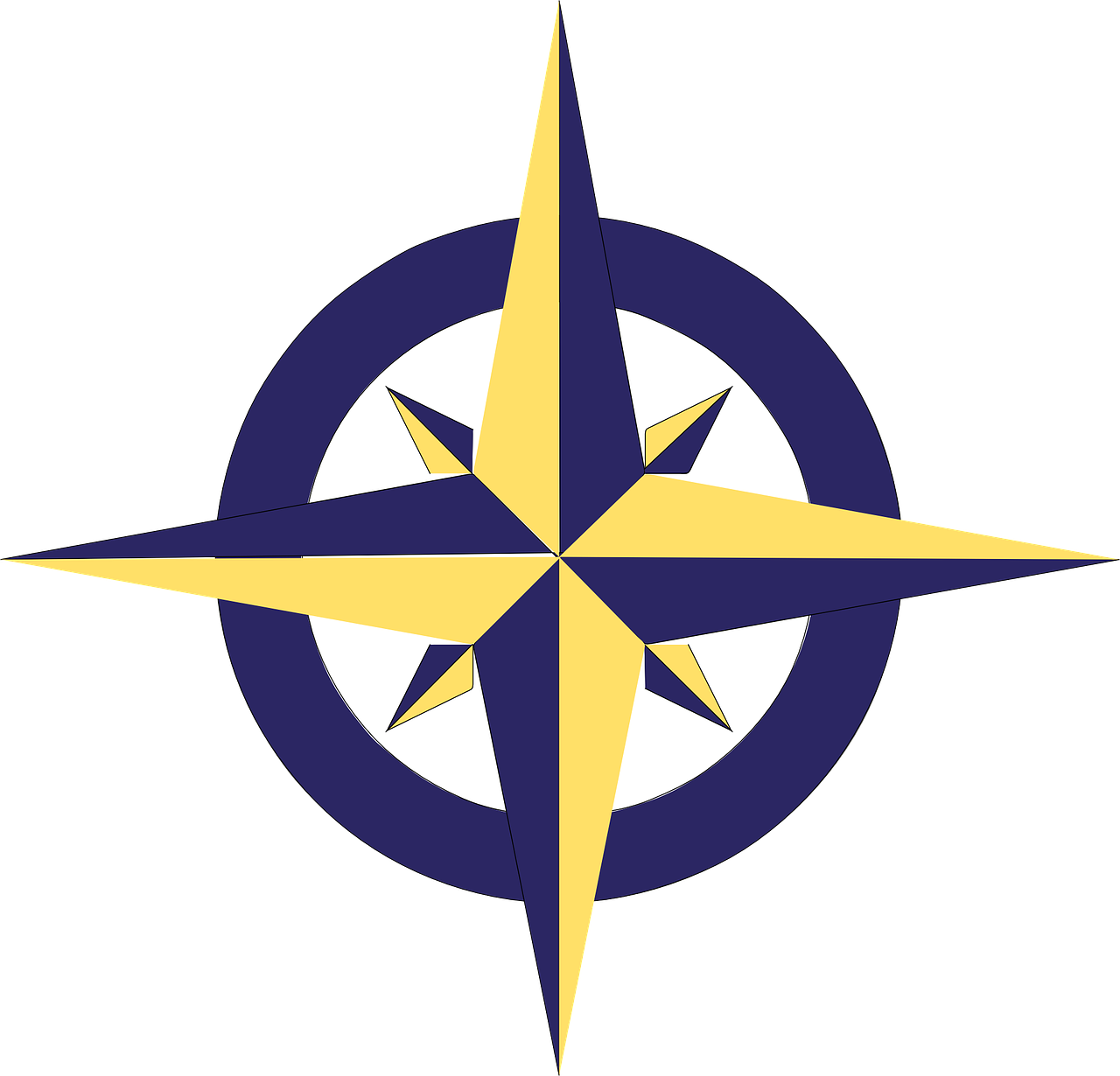 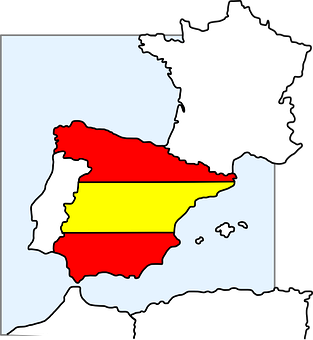 el sur
[Speaker Notes: [2/4]]
¿Qué ciudad está en el sur?
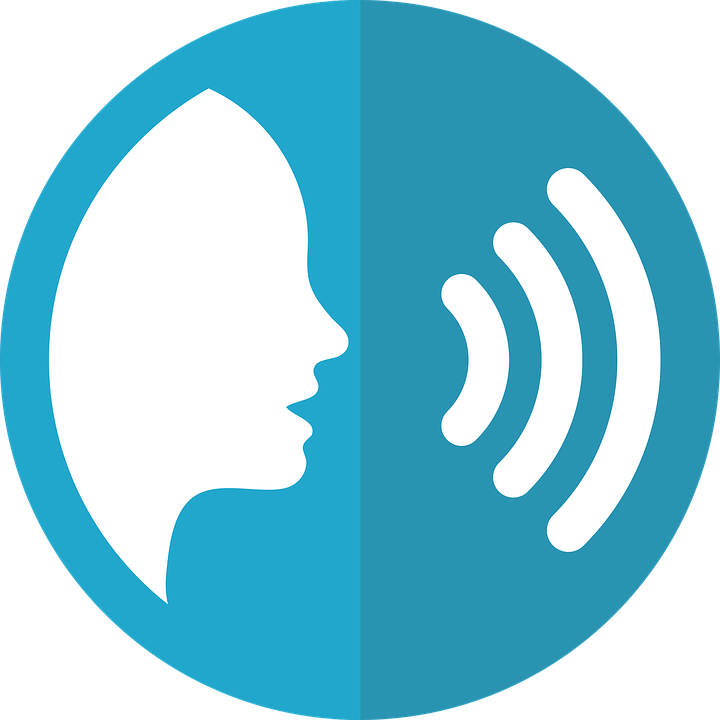 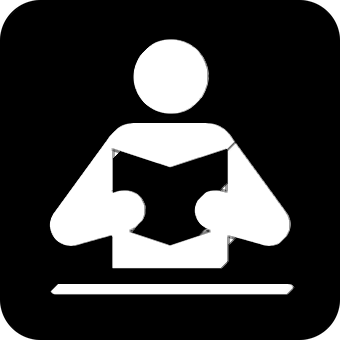 Leer y hablar
Sevilla
_______ está en el sur.
hablar
leer
1
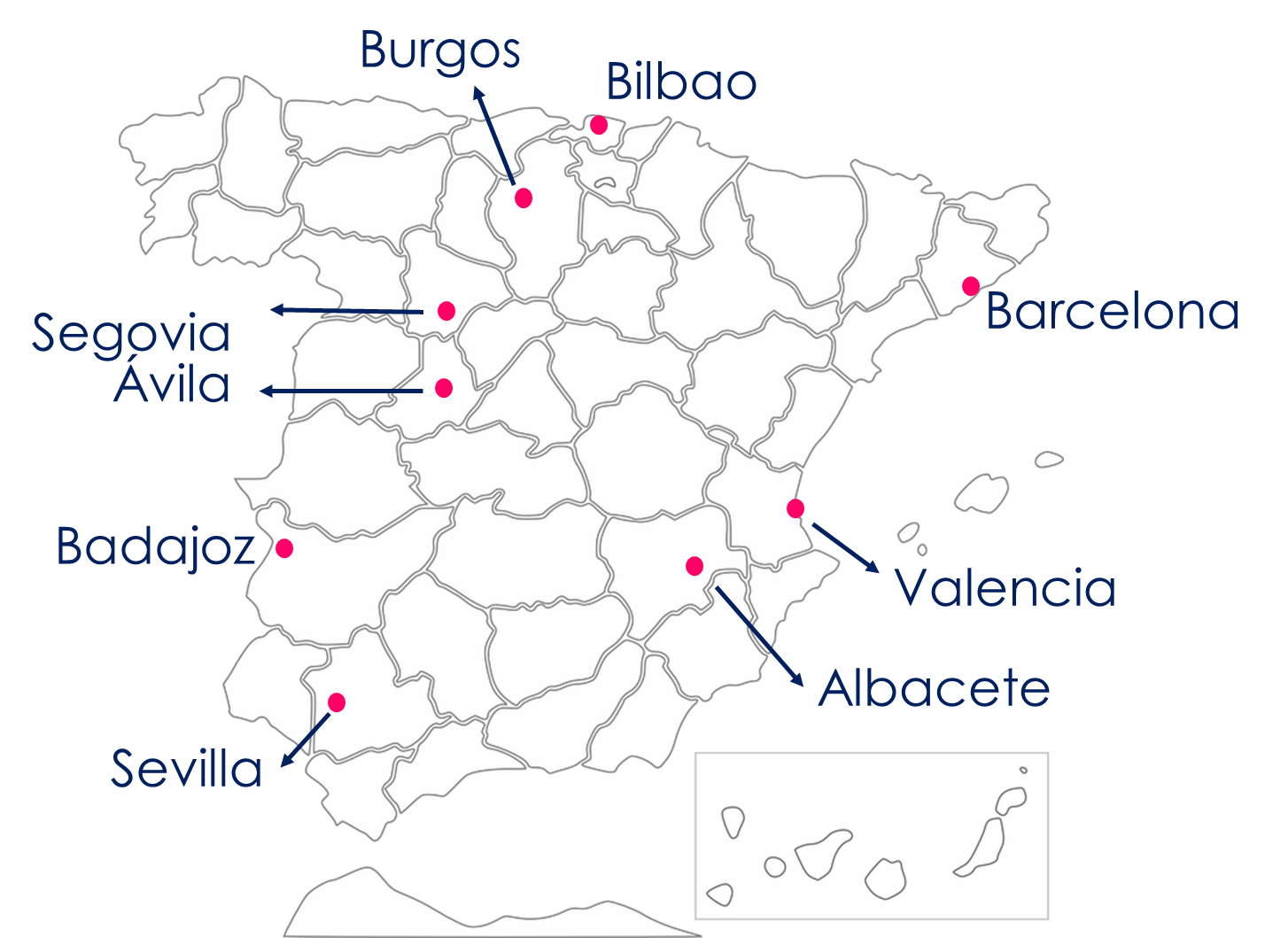 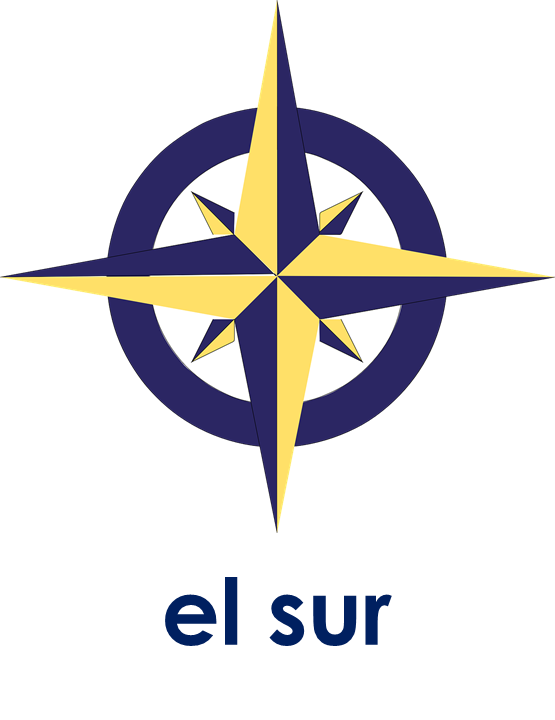 [Speaker Notes: [2/4]]
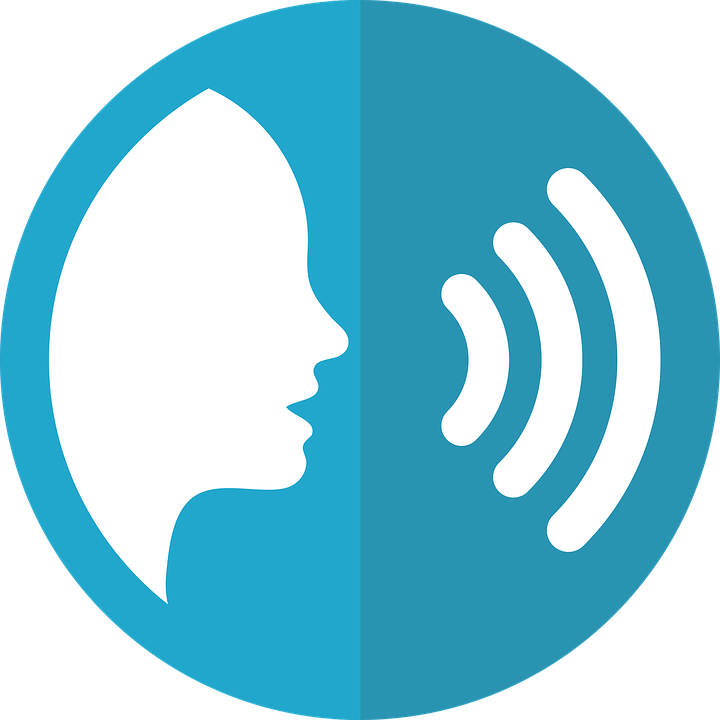 Leer y hablar
hablar
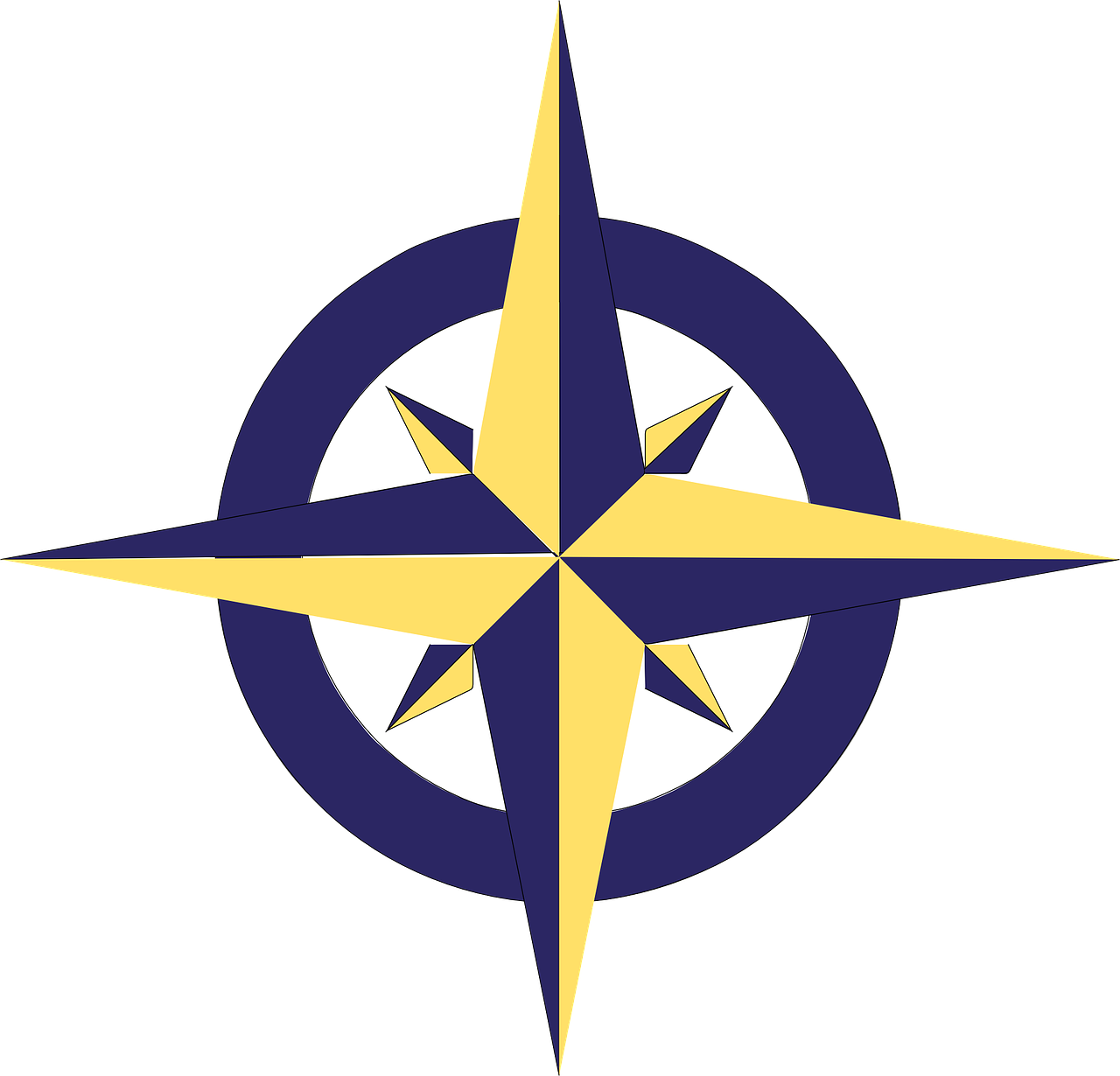 el este
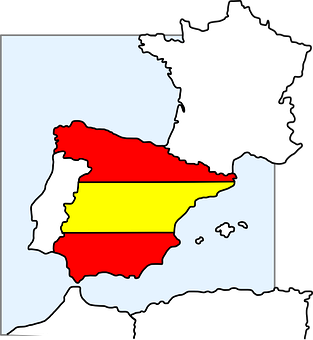 [Speaker Notes: [3/4]]
¿Qué ciudad está en el este?
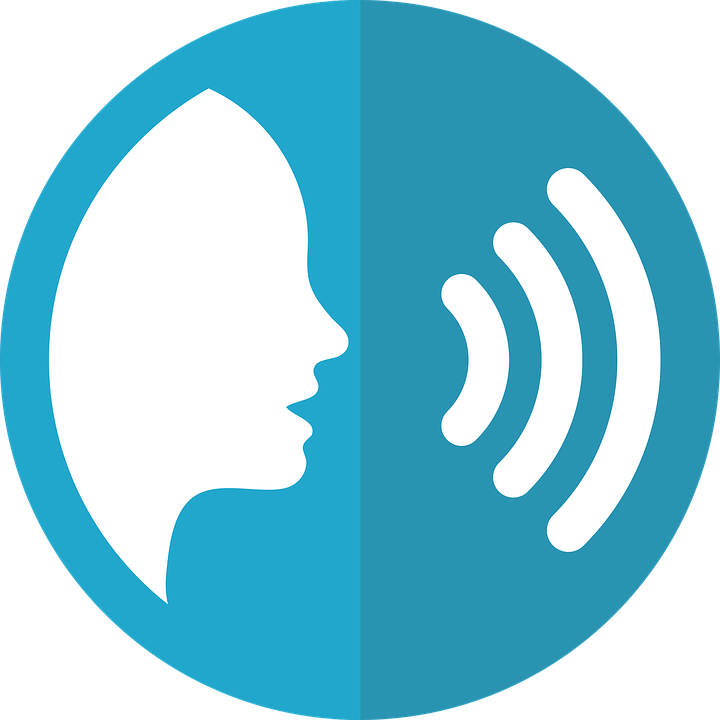 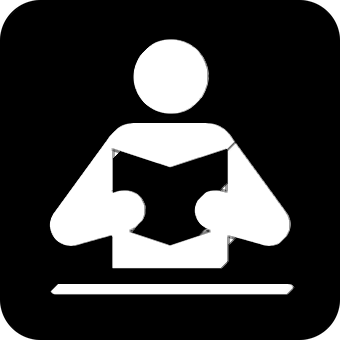 Leer y hablar
Barcelona
__________ está en el este.
hablar
leer
1
Valencia
__________ está en el este.
2
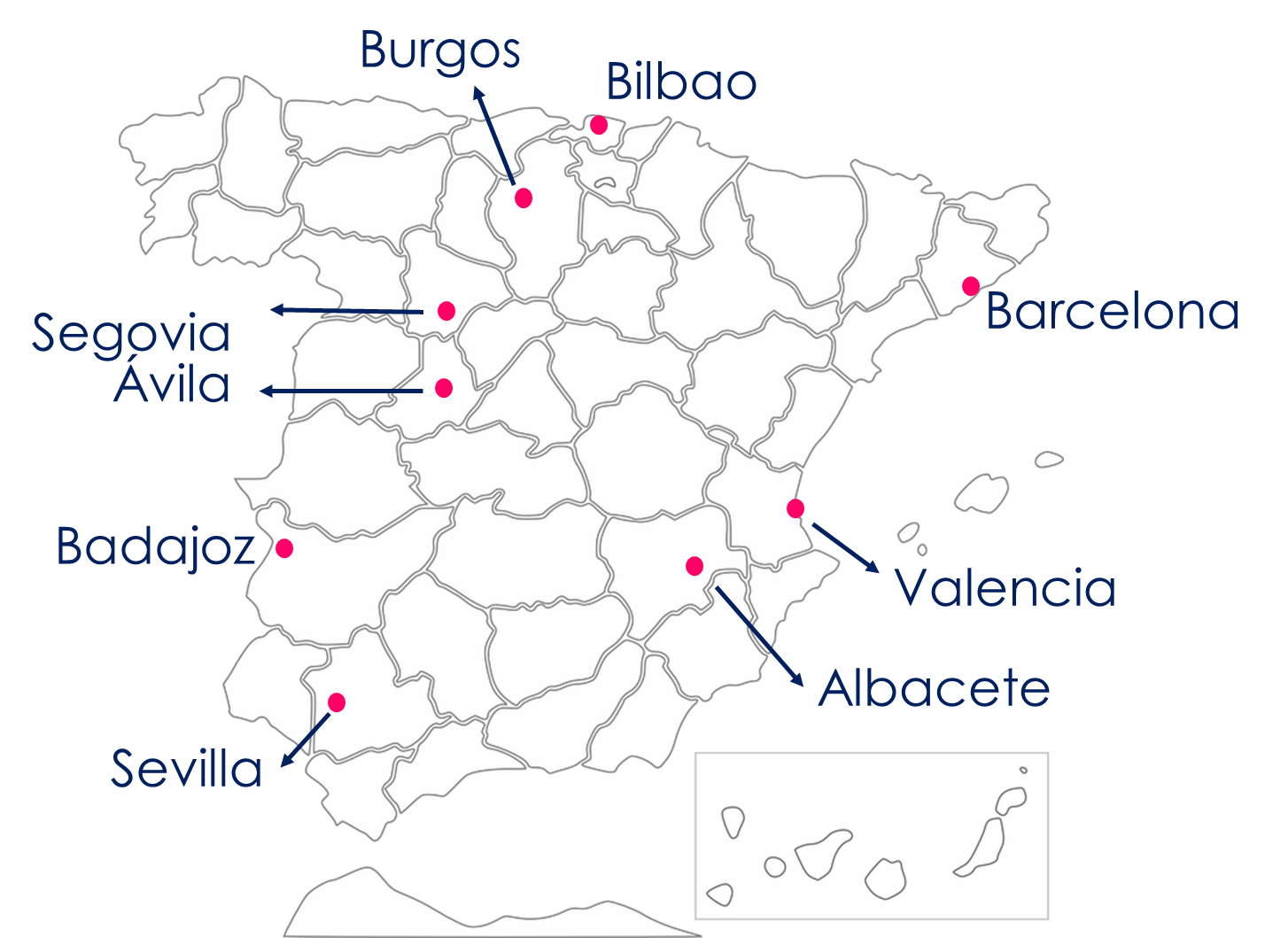 Albacete
__________ está en el este.
3
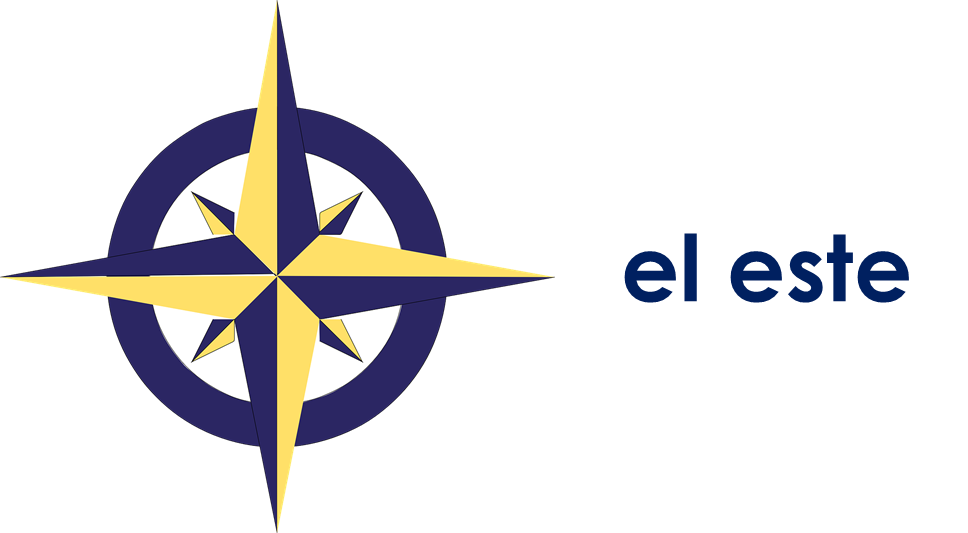 [Speaker Notes: [3/4]]
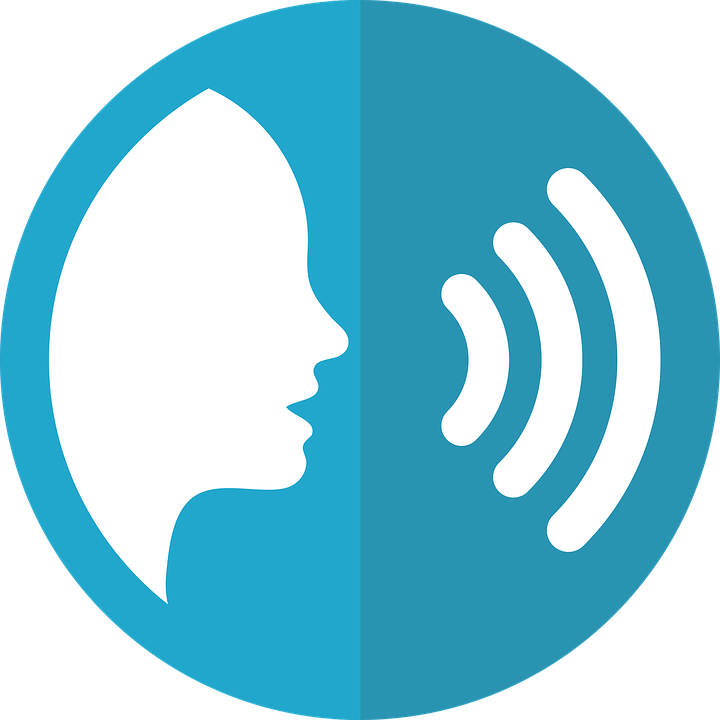 Leer y hablar
hablar
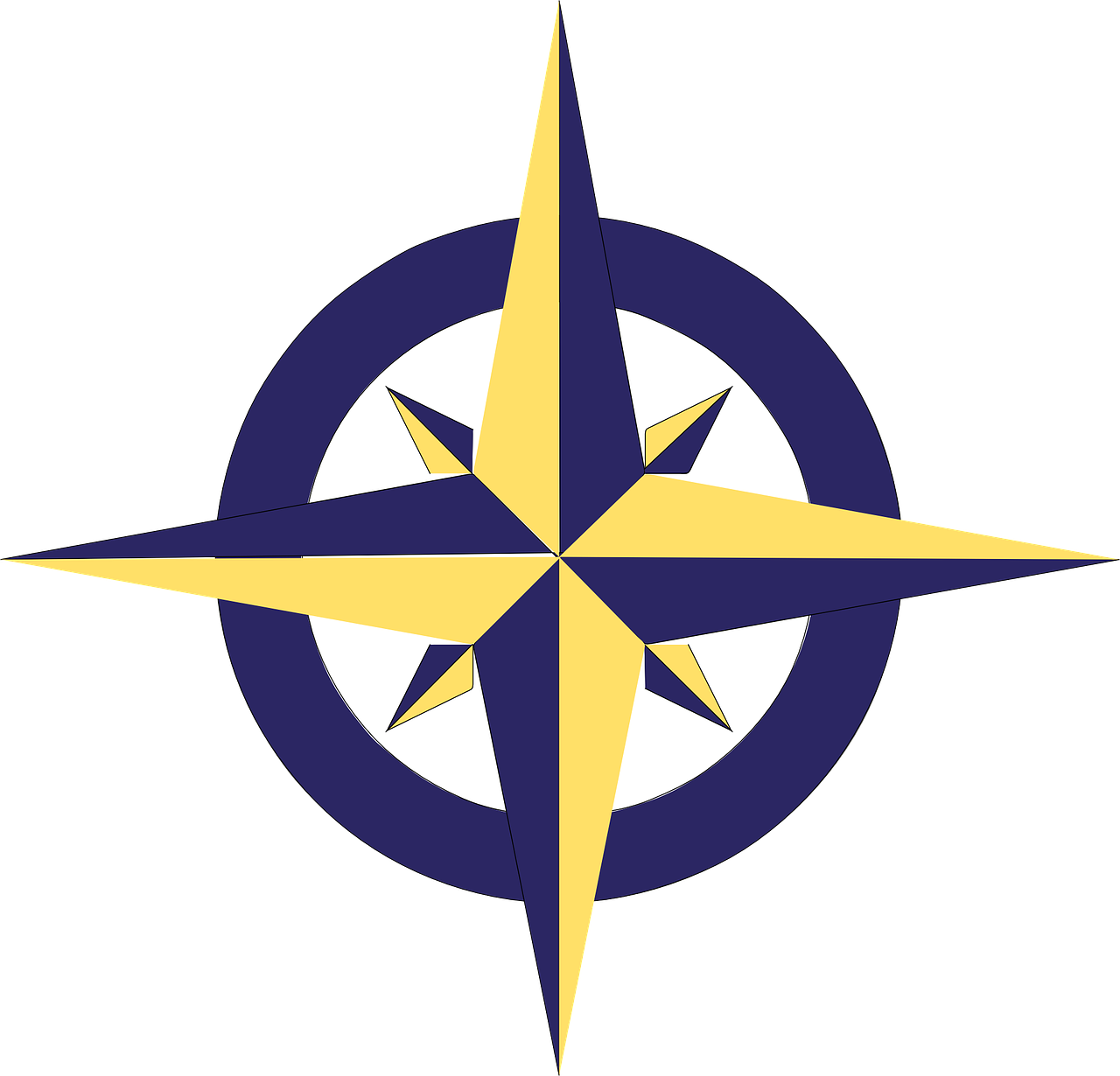 el oeste
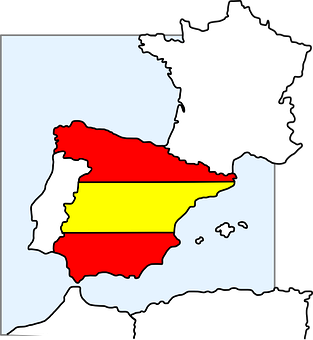 [Speaker Notes: [3/4]]
¿Qué ciudad está en el oeste?
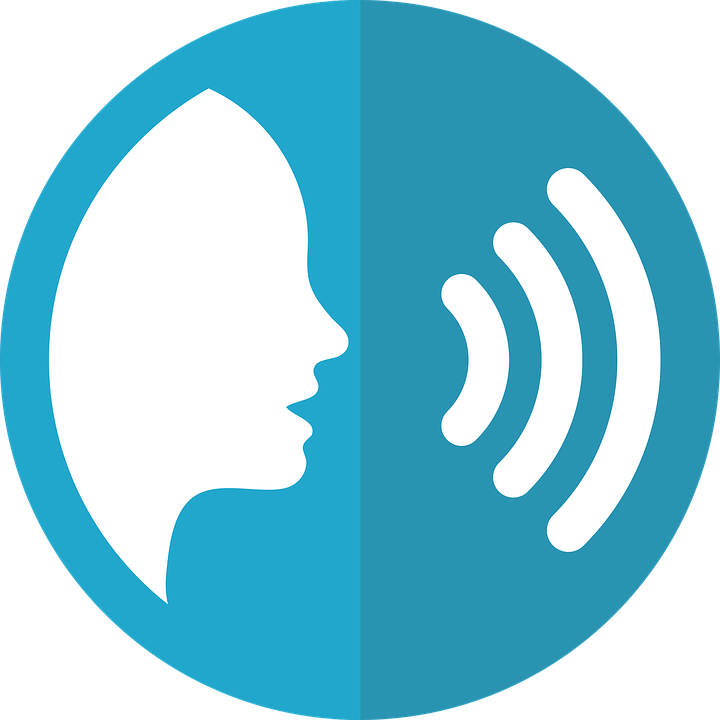 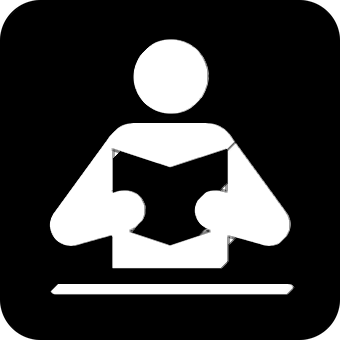 Leer y hablar
Badajoz
__________ está en el oeste.
hablar
leer
1
Ávila
__________ está en el oeste.
2
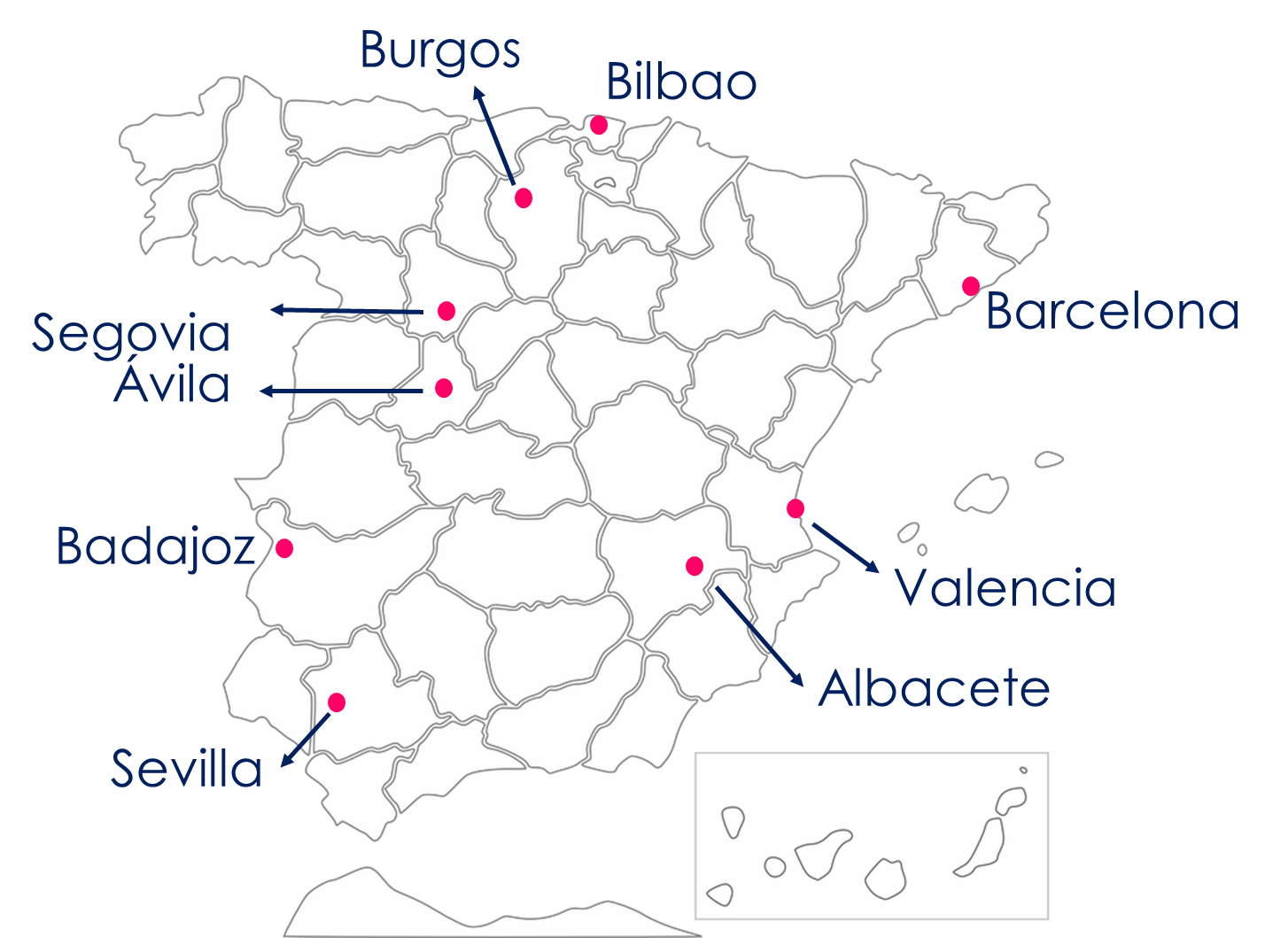 Segovia
__________ está en el oeste.
3
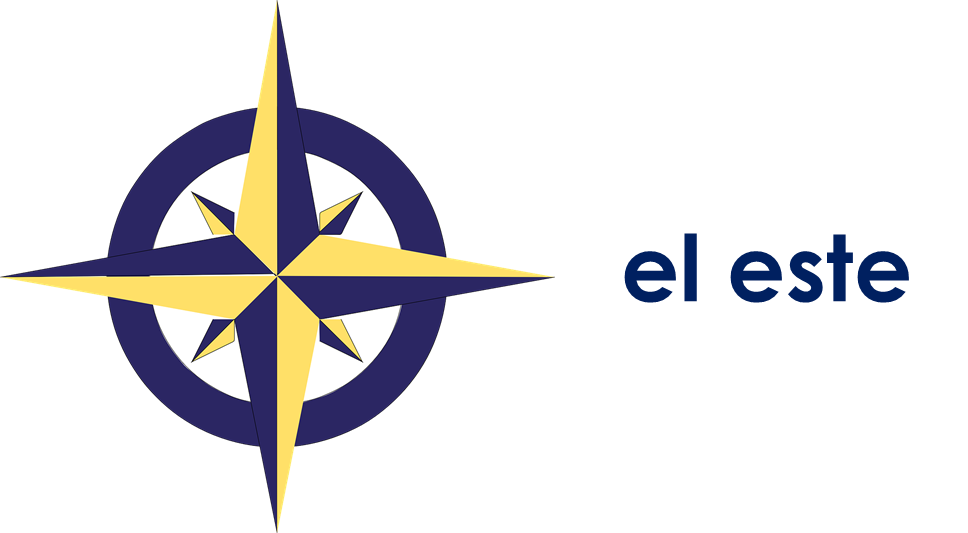 [Speaker Notes: [3/4]]
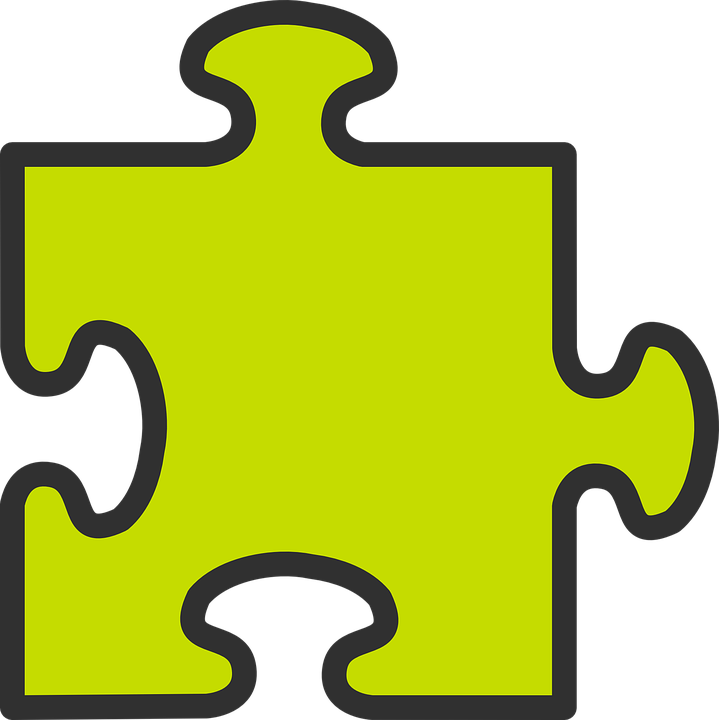 Using the verb ‘ir’
[ir: I go vs. s/he goes]
Some verbs do not follow regular patterns.
The verb ‘ir’ (to go) is an irregular verb.
To say ‘s/he goes’, we use ‘va’.
To say ‘I go’,  we use  ‘voy’.
s/he, it
I
Va con una amiga.
Voy con mamá.
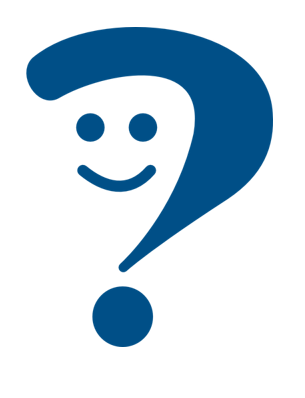 S/he goes with a (female) friend.
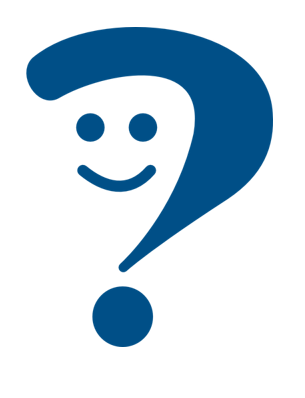 I go with mum.
Quique va con una amiga.
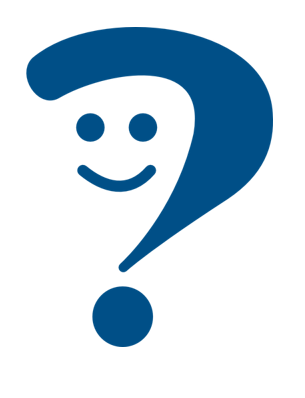 Quique goes with a (female) friend.
[Speaker Notes: Timing: 3 minutes

Aim: to introduce 1st and 3rd person singular of ‘ir’ 

Procedure:
Read the grammar explanation on irregular verb ir.
Elicit English translation for the Spanish examples provided.]
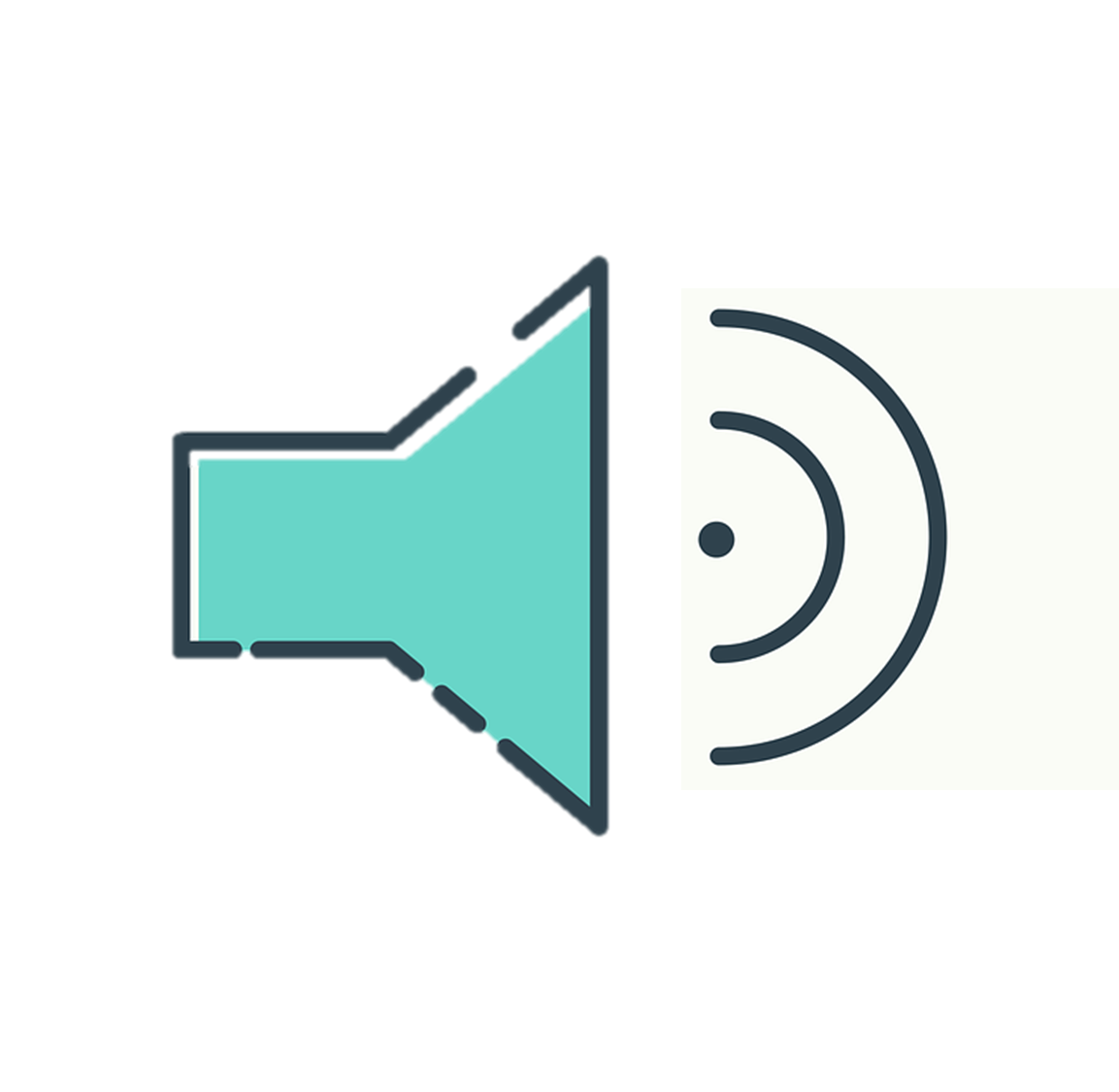 Sofía va de excursión con la clase, y Luis también.
La excursión con el cole.
¿Quién es?
escuchar
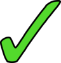 Marca
Voy de excursion y Luis también va.
E
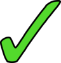 en marzo
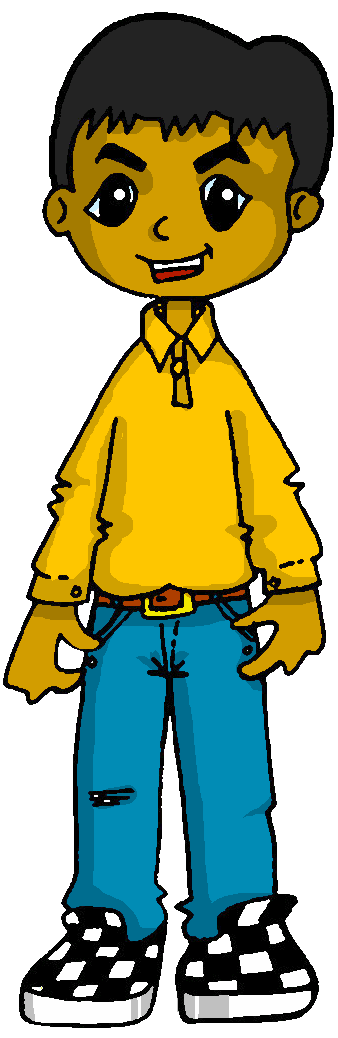 1
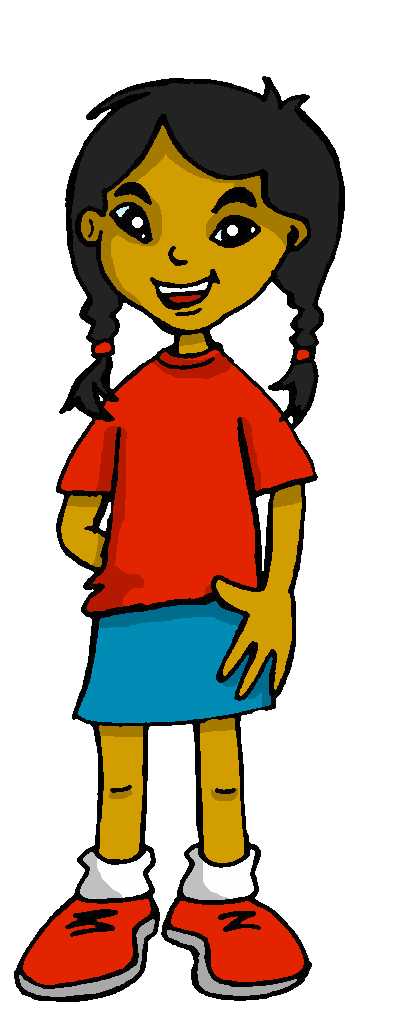 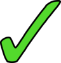 a la ciudad
2
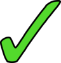 con uniforme
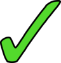 3
con el profesor
4
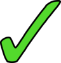 con la familia
5
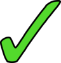 en abril
[Speaker Notes: Timing: 5 minutes (2 slides)
Aim: to practise aural identification of 1st and 2nd person singular based on the verb ending.
Part 1
Procedure:
1. Ensure pupils are clear about the task. Point out Sofía’s speech bubble with ‘voy’ (I go) and Luis va (he goes).
2. Click to play the example. Ask pupils to tick Sofía (I) or ‘Luis’ (he)
3. Click to reveal the answer.
4. Play 1-5 and pupils to complete.
5. Click to reveal answers.
6. Click to listen to each sentence again.  This time pupils write down any extra information, in Spanish.
7. Click to reveal the additional information.

Transcript:
[E] Voy en marzo.
[1] Va a la ciudad.
[2] Voy con uniforme.
[3] Voy con el profesor.  
[4] Va con la familia
[5] Va en abril]
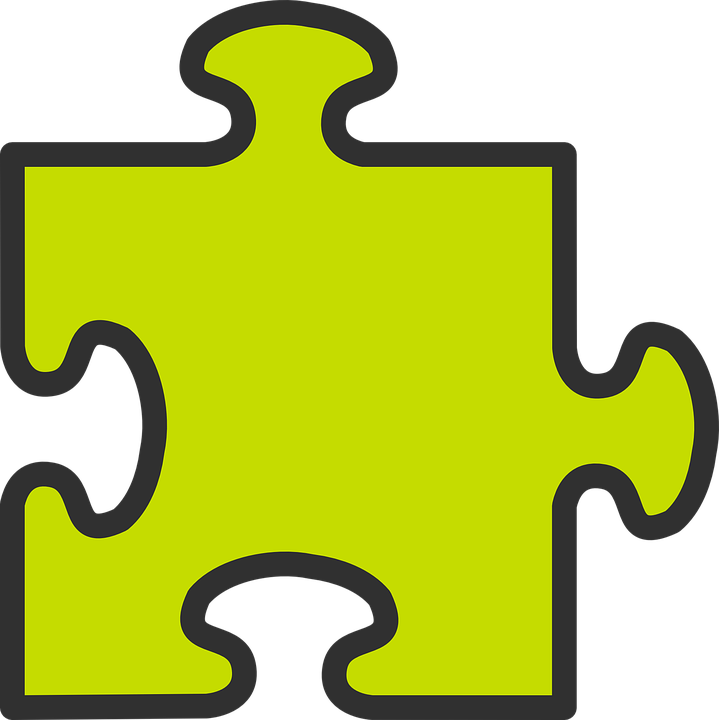 Using ‘al’ & ‘a la’
[to the]
The Spanish word ‘a’ means ‘to’:
This is because it’s much easier to say ‘al’ than ‘a el’. Try it 😊!
Voy a Burgos.
I go to Burgos.
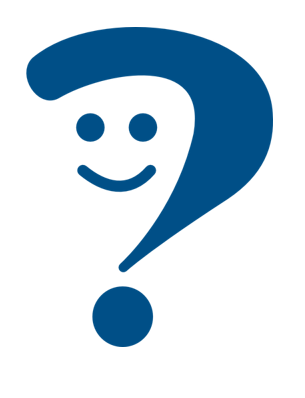 To mean ‘to the’ before a singular masculine noun,  use a + el  al.
To mean ‘to the’ before a singular feminine noun, use ‘a la’.
Voy a la playa.
Voy al cine.
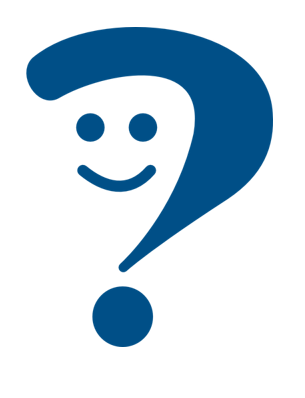 I go to the cinema.
I go to the beach.
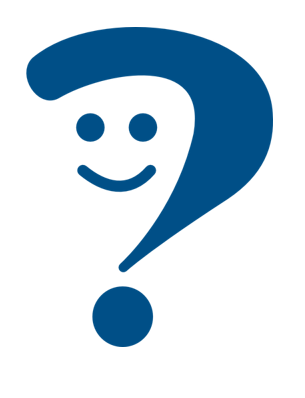 [Speaker Notes: Timing: 3 minutes

Aim: to introduce contraction ‘al’.

Procedure:
Read the grammar explanation on ‘to the’.
Elicit English translations for the Spanish examples provided.]
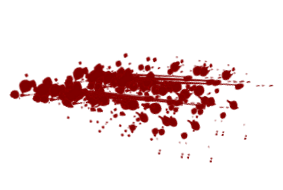 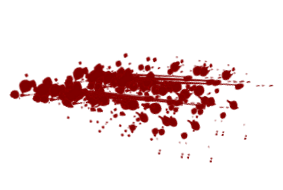 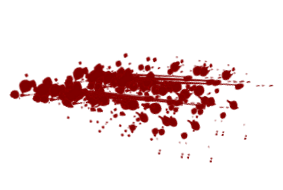 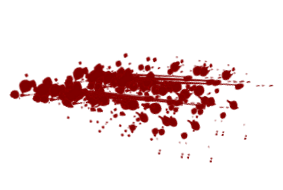 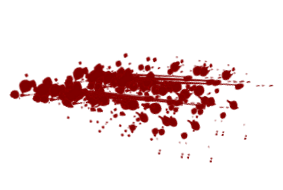 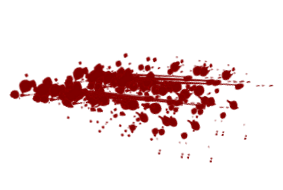 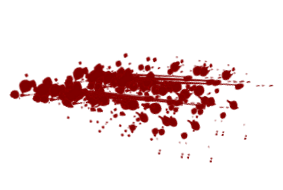 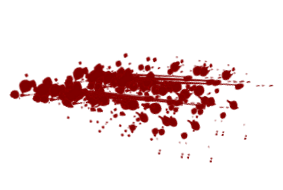 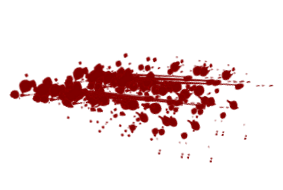 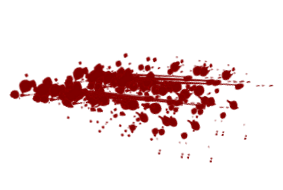 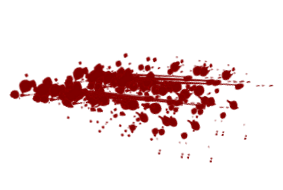 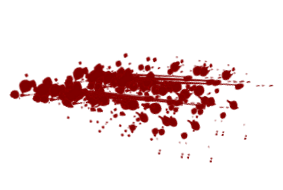 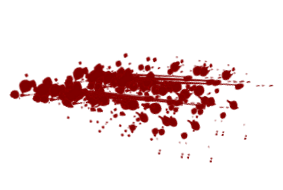 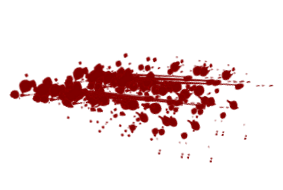 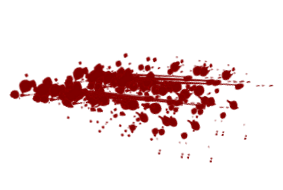 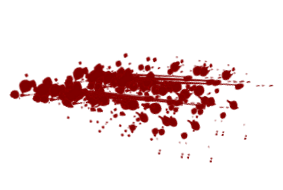 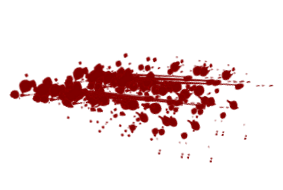 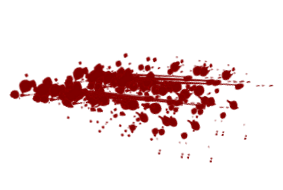 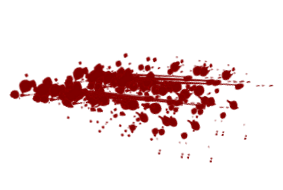 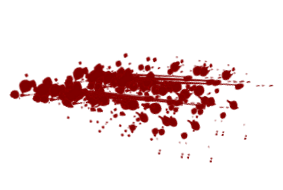 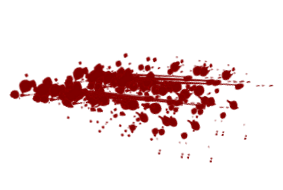 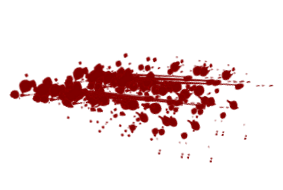 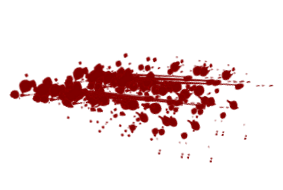 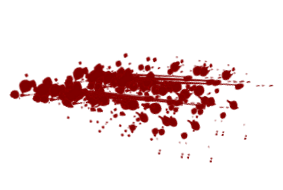 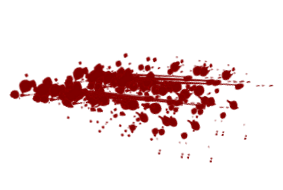 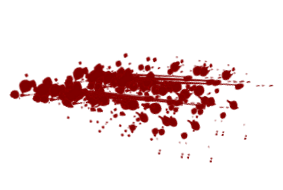 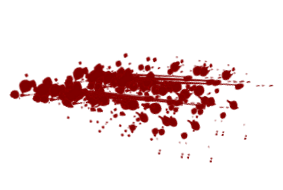 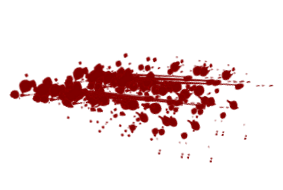 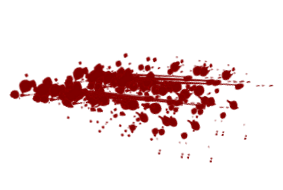 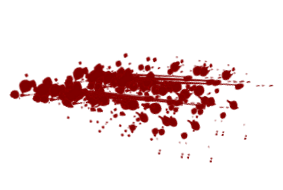 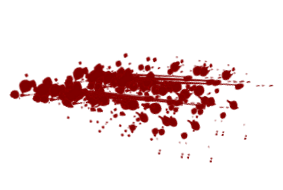 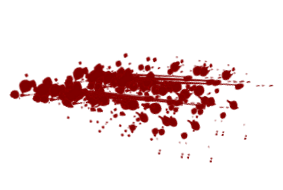 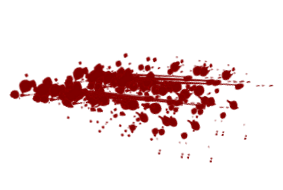 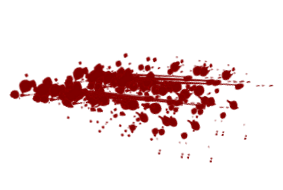 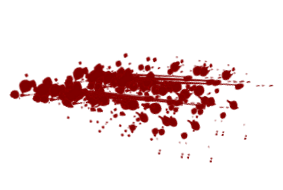 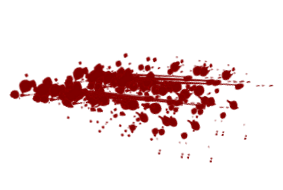 El viaje de Luis y Sofía: Sofía escribe
el viaje = trip / journey
la costa = coast
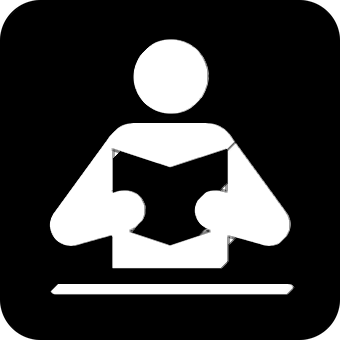 ¡Ay ay ay! ¡Un desastre con el chocolate!
leer
¿Qué frase es? Escribe el número ✍
Es “al” o  “a la”?
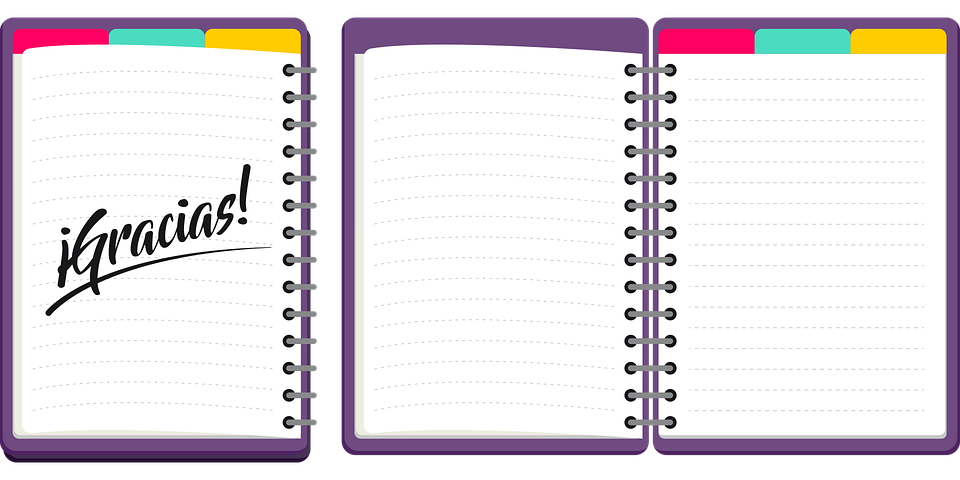 ¿Quién es? ✍
Voy  al  norte.
E
[4]
Va a la playa.
1
[1]
Voy a la ciudad.
2
[2]
Va  al  sur.
3
[5]
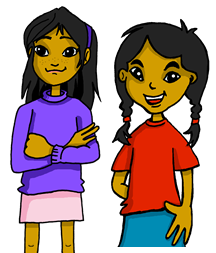 Va a la costa*.
4
[3]
Voy  al  campo.
5
[E]
[Speaker Notes: Timing: 10 minutes

Aim: To identify the use of ‘al’ and ‘a la’.

This activity is structured in three parts. In Part 1 students decide if they need al or a la by looking at looking at the noun. Part 2 revisits vocabulary. Part 3 revisits 1st and 3rd person singular of ir. 

Procedure:
Part 1
1. Teachers to set the context of the task
2. Do [E] with pupils. Draw their attention to the noun (norte). Is it masculine or feminine). It’s el norte, therefore it’s a masculine noun. 
3. Click to bring up answers. 
Pupils do 1-5. 
Elicit answers from pupils and click to bring up answers. 
If desired, click on the audio buttons to hear the full sentences.

Part 2
Click to bring up instructions and English translations.
Pupils to match up the English translations with Spanish sentences (E to 5). 
Elicit answers from pupils and click to bring up correct numbers

Part 3
Click to bring up instructions & reveal sentences in full. (Check pupils understand the question - who is it? Luis? Or Sofia?).
Draw their attention to the verb (Voy/ va).
Pupils can write the verb & English translation for each number (NB. Some pupils might benefit from a having a paper copy of the task). 
Elicit verb & English translation from pupils & and click to bring up answers.]
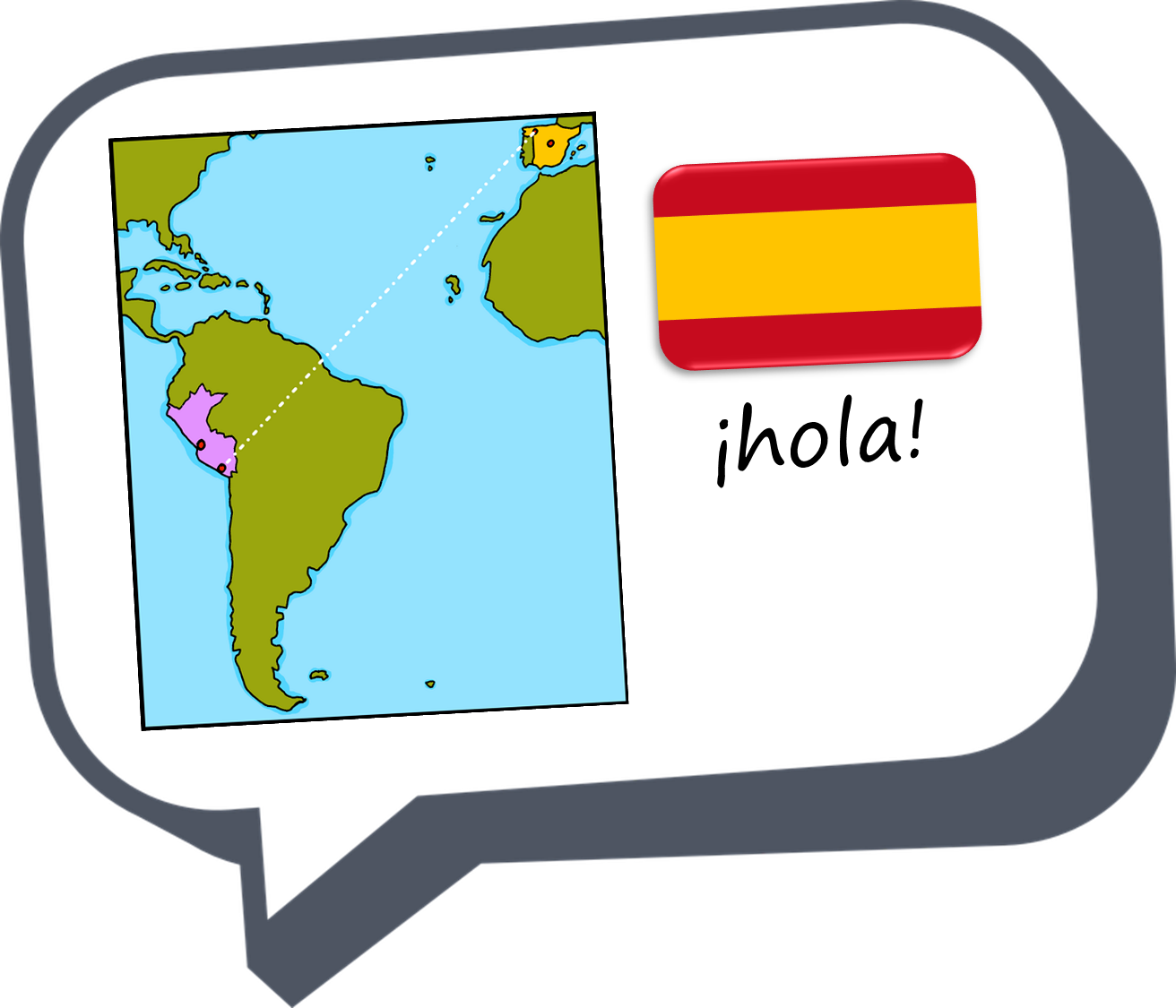 ¡adiós!
azul